Excavation
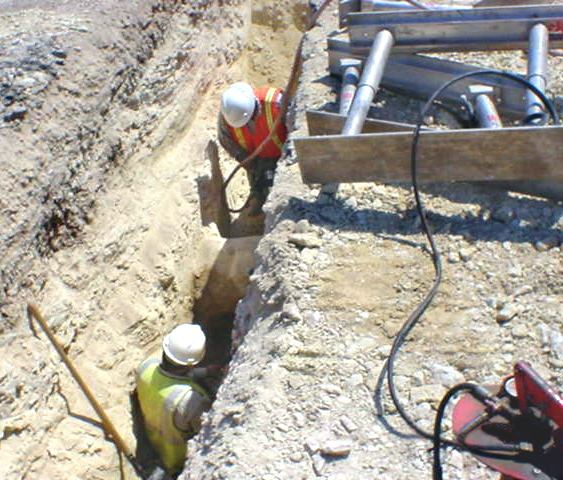 [Speaker Notes: This slide gives the name of the course: Excavation Safety Competent Person Training Program. This slide is animated - - showing the light getting larger.]
5’
8’
Unstable wedge weighs 16,000 lbs.
The fatality rate for cave-ins is fifteen times greater than for other construction accidents.
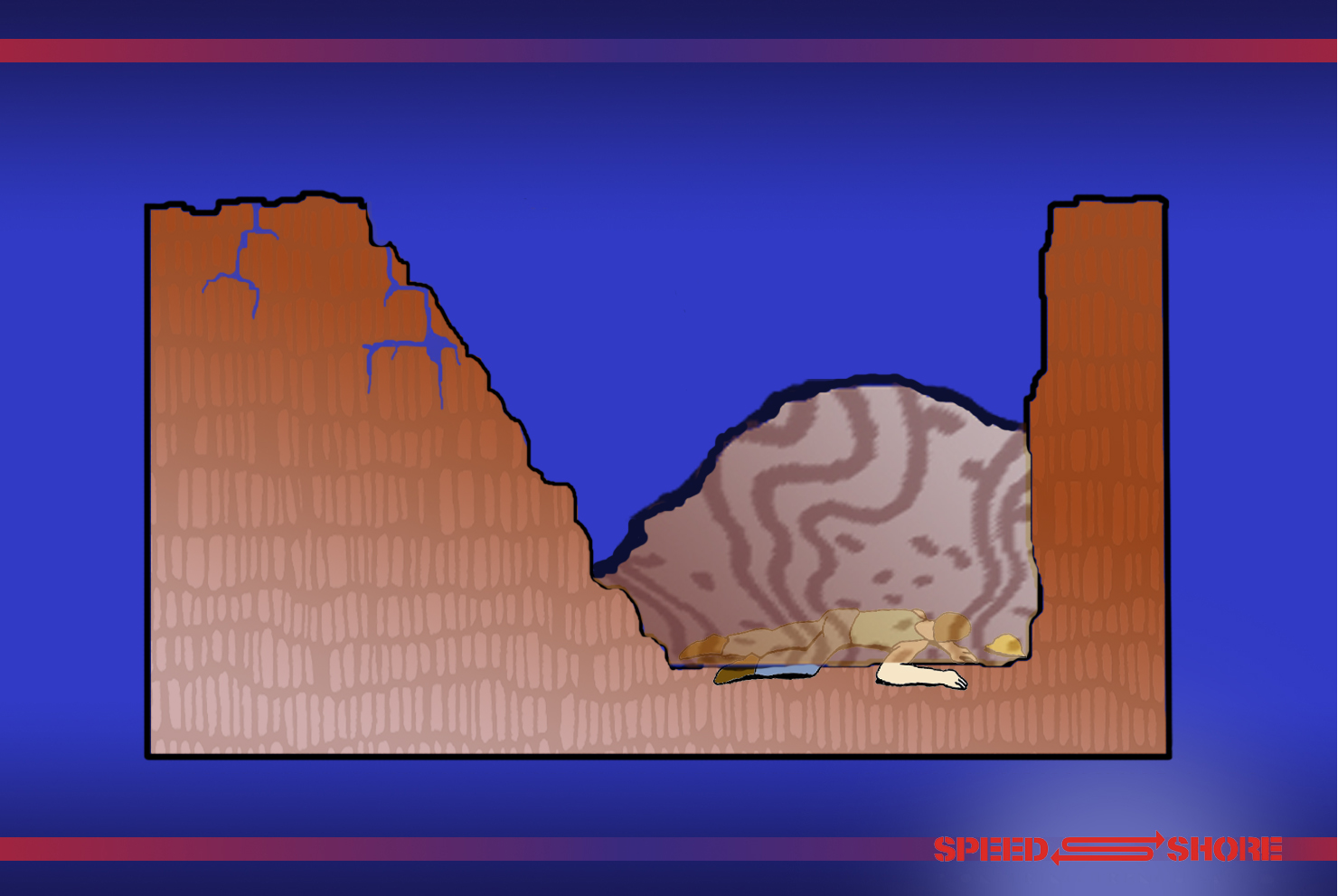 [Speaker Notes: The fatality rate for cave-ins is fifteen times greater than for other construction accidents.]
OSHA Review of Cave-In Fatalities for 2003
Protective Measures in the Fatalities
24%
Improperly used
24%
12%
Available but not in use
64%
Not available
OSHA Standard 29 CFR 1926.650-652
Subpart P
OSHA is the Occupational Safety and Health Administration, which is an agency within the Federal Department of Labor. They are charged with promulgating and enforcing workplace safety regulations, which are found in Title 29 of the Code of Federal Regulations, which is the Labor title. Part 1926 contains the regulations for the Construction Industry. Sections 650-652 contain the Excavation regulations, which are also known as Subpart P.
Scope and Application
This standard applies to all open excavations made in the earth’s surface. Excavations are defined to include trenches.
Excavation
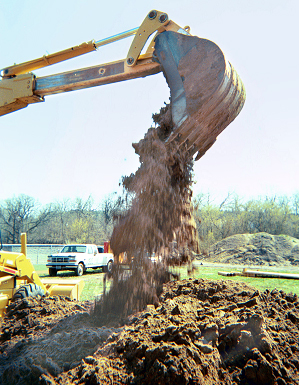 Any man-made cut cavity, trench, or depression in an earth surface, formed by earth removal.
Trench Excavation
Narrow excavation (in relation to its length): In general, the depth is greater than the width, but the width of a trench (measured at its bottom) is not greater than 15 feet.
Competent Person
Means “…one who is capable of identifying existing and predictable hazards in the surroundings or working conditions which are unsanitary, hazardous, or dangerous to the employees and who has authorization to take prompt corrective measures to eliminate them.”
Targeted Competent Persons: Supervisors & Equipment Operators
Training Requirements for the Competent Person
In the preamble to the Standard, OSHA says that, “…for the purposes of this standard, one must have had specific training in and be knowledgeable about soils analysis, the use of protective systems, and the requirements of the standard. One who does not have such training or knowledge cannot possibly be capable of recognizing existing and predictable hazards in excavation work or taking prompt corrective measures.”
Specific Responsibilities of the Competent Person
Implement an adequate protective system for excavations 5+ feet deep.
Conduct tests for soil classification.
Understand standards and any data provided.
Determine proper protective system.
Recognize and reclassify soil after changes in conditions.
Specific Responsibilities of the Competent Person (cont.)
Determine whether damage to excavation safety equipment renders it unusable.
Design of structural ramps.
Location of underground installations/utilities.
Monitor water removal equipment and operation.
Perform daily inspections.
Determine the necessity for a protective system if less than 5 feet deep.
14%
86%
Yes
No
OSHA Review of
Cave-In Fatalities for 2003
Was the competent person on-site at the time of the fatality?
Options of the Competent Person
1. Use the OSHA Standard for guidance with:
Sloping
Shoring with timber or aluminum hydraulic shoring
Shielding
2. Use a Registered Professional Engineer to provide:
Tabulated data
Manufacturers tabulated data
A site specific design*
   (*must be registered in the state where the work is being done.)
Registered Professional Engineers must be used if:
The excavation is deeper than 20 feet.
An “alternate system” (such as sheet piling) that the Standard does not provide guidance for is used.
If the excavator is at “variance” with the Standard (i.e. doing less than the Standard requires).
Note: OSHA expects that the engineer will be registered in a related area such as a civil, mechanical, geotechnical, or architectural engineer.
It’s a
Show-Me-In-Writing
Standard
Excavation protection solutions must either come from the OSHA Standard or a Registered Professional Engineer.
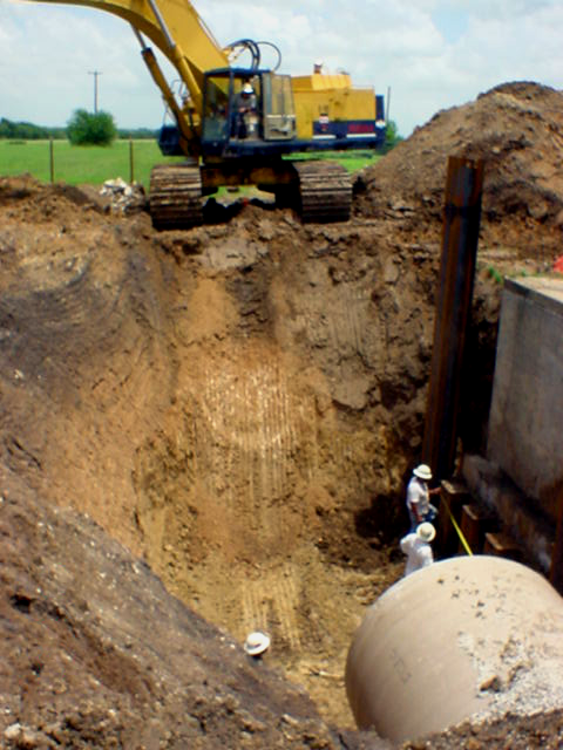 Right
Or
Wrong?
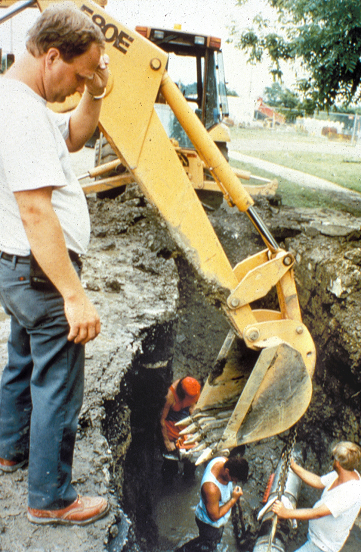 All four men are at exposure.
OSHA Soil Classification System
Soil Types
Stable Rock
Type A
Type B
Type C
STABILITY
Stable Rock Means
Natural solid mineral matter that can be excavated with vertical sides and remain intact while exposed.
“Fallout” Effect of Fractured Rock
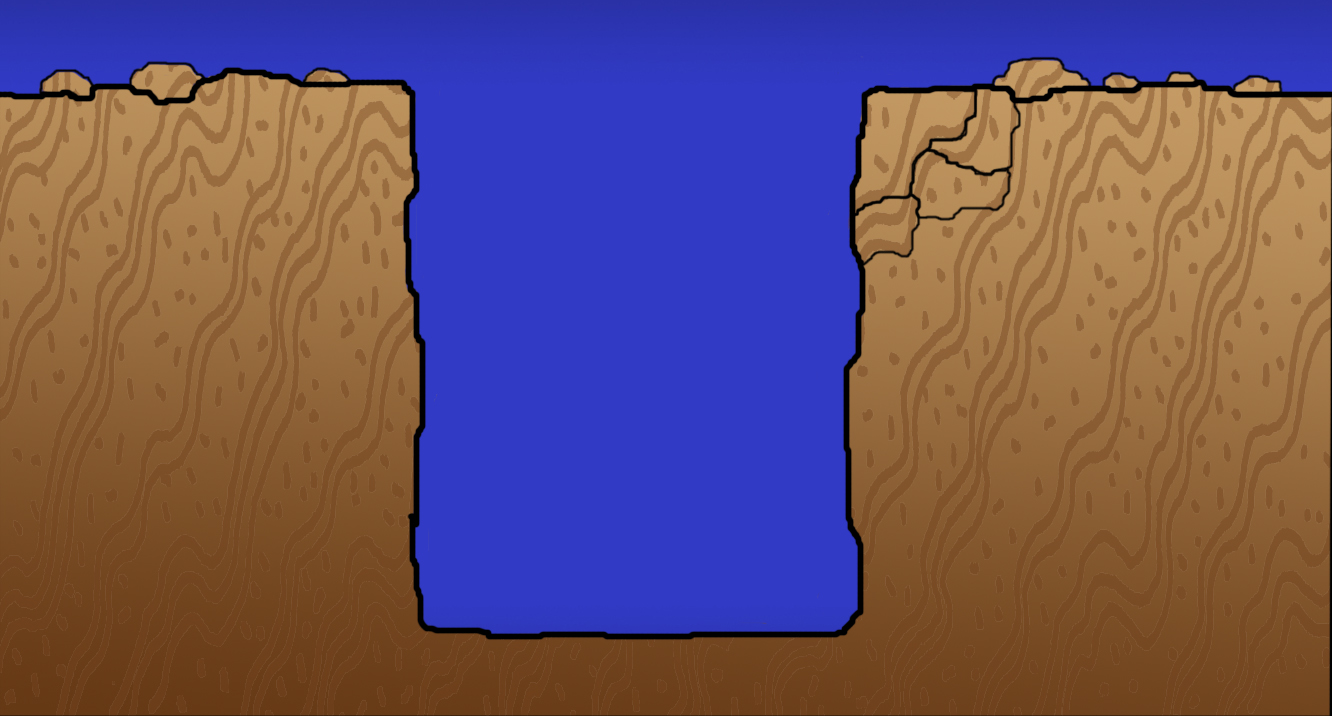 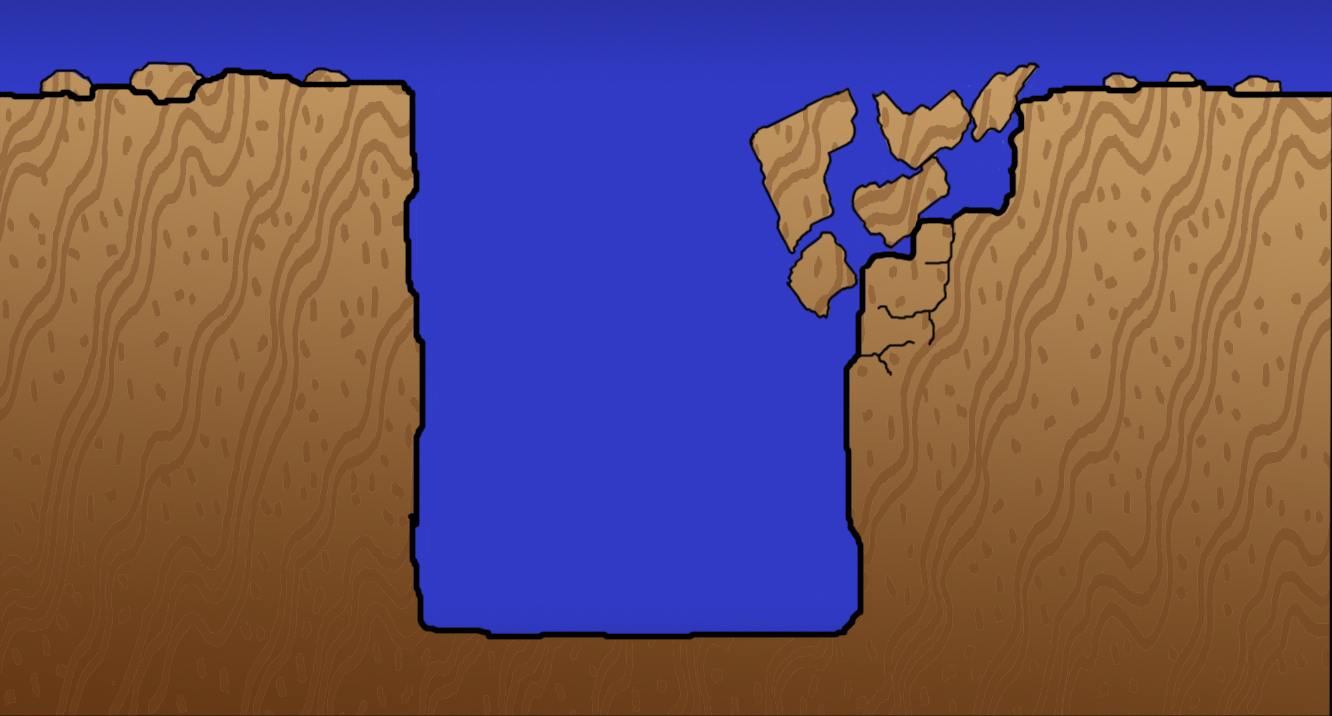 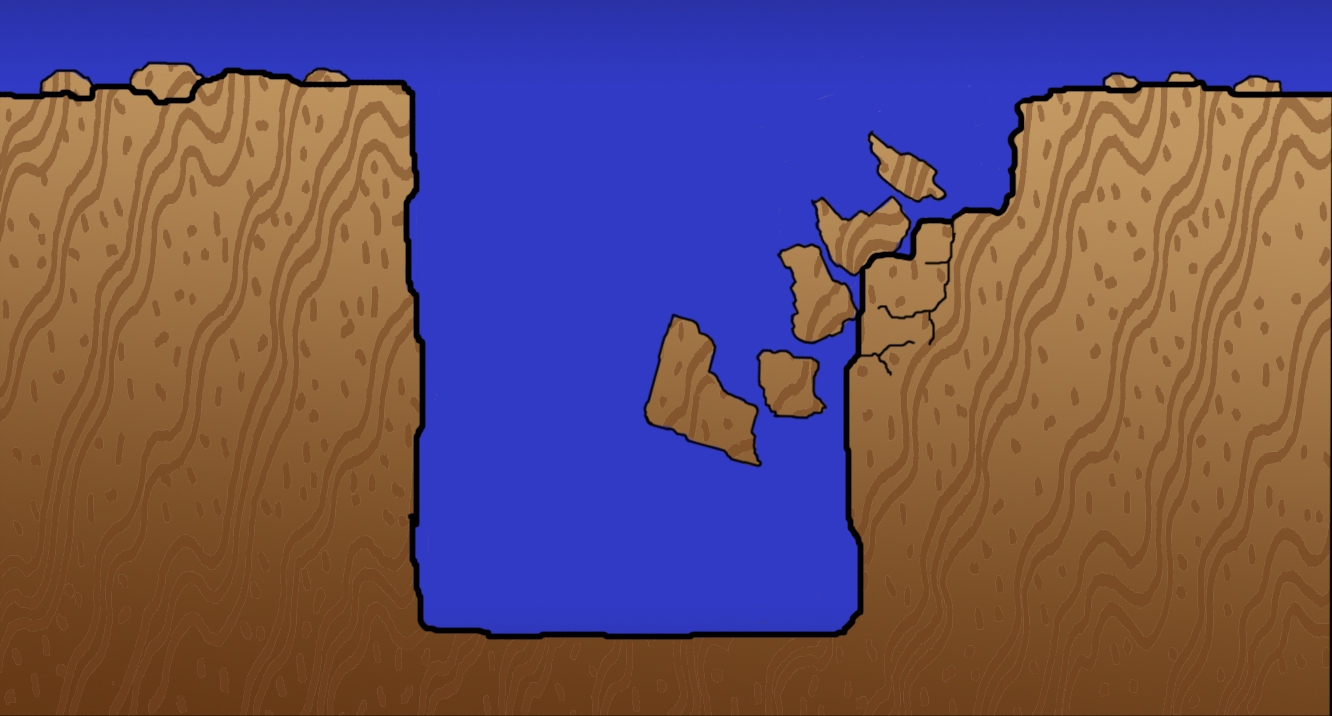 Fracture planes 
may cause rocks 
to slide 
into excavation…
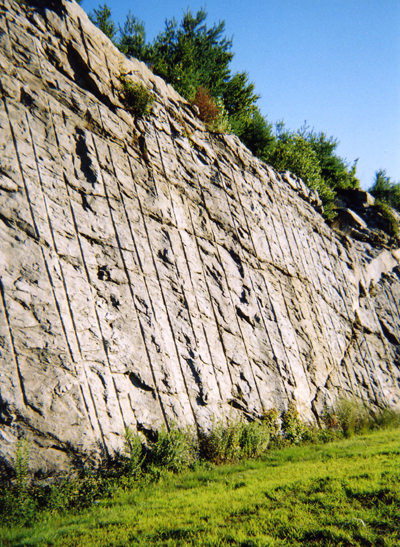 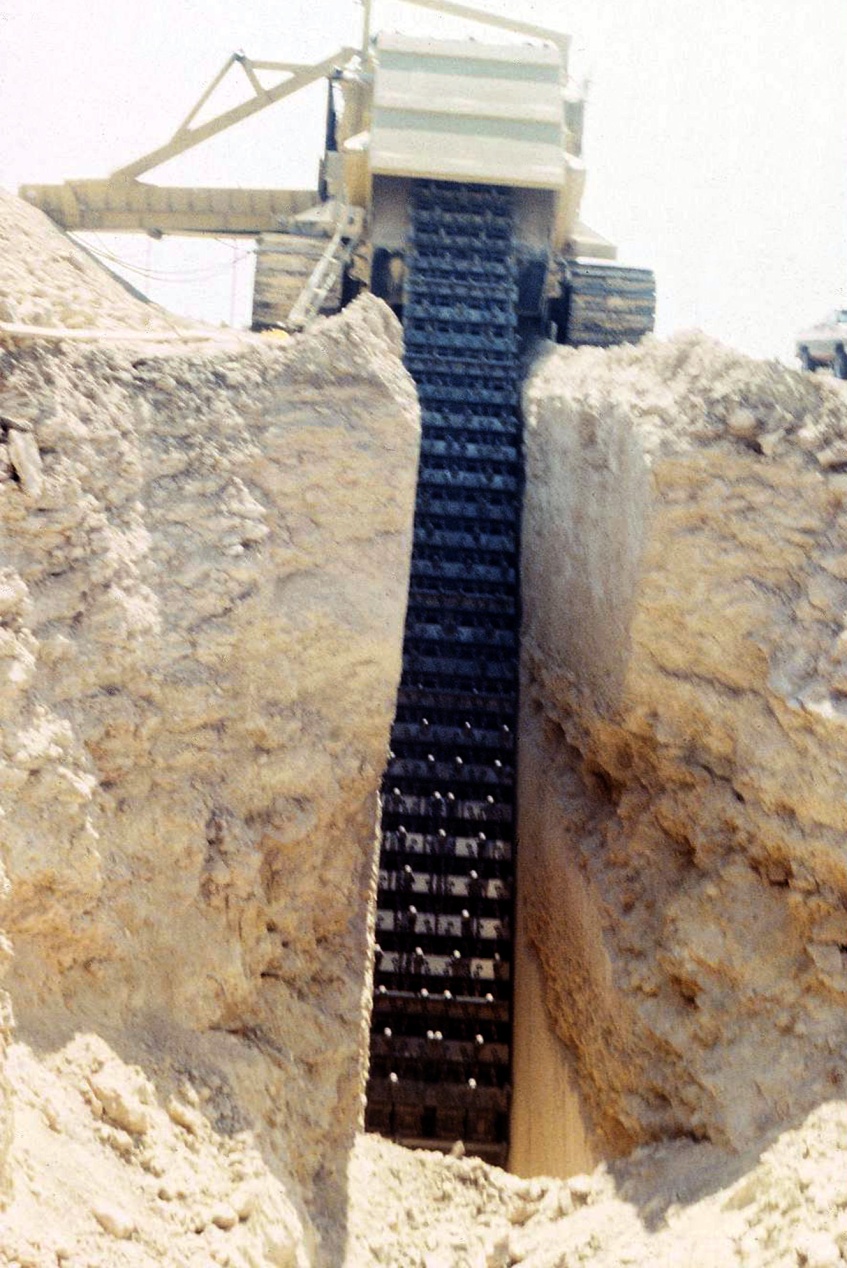 Rock sawing further fractures rock.
Drilling and blasting further fractures rock.
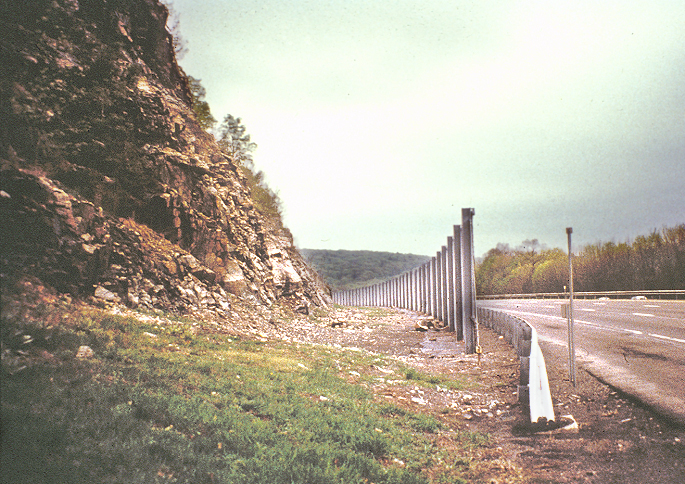 Fence used as 
“shield” system
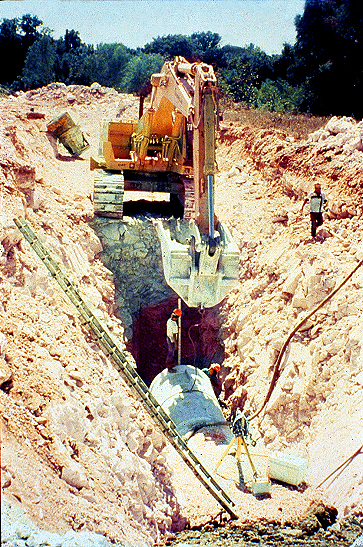 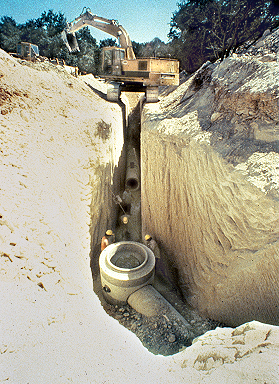 Rock fractured by blasting 
will fail during excavation.
Type A Soil
Cohesive soil with an unconfined compressive strength of 1.5 ton per square foot (TSF) (144kPa) or greater.
Cohesion
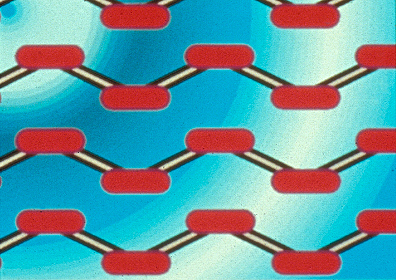 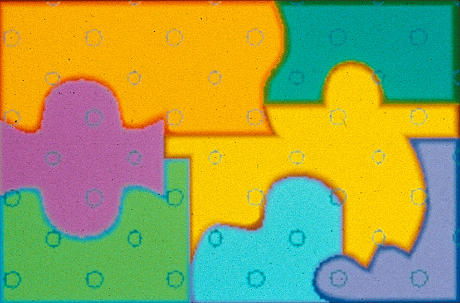 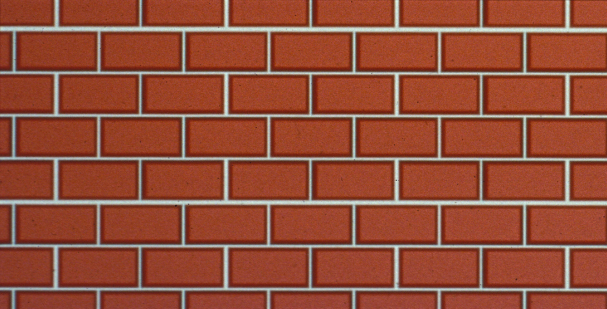 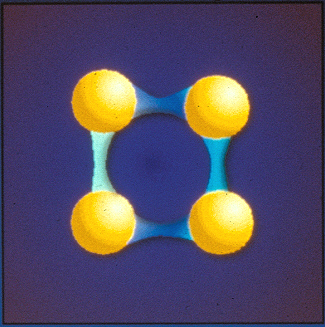 Cementation
Chemical Bonding
Friction
Liquid Bonding
Examples of Cohesive Soils
Clay
  Silty Clay
  Sandy Clay
  Clay Loam
  Silty Clay Loam (in some cases)
  Sandy Clay Loam (in some cases)
Cemented Soils Such as Caliche and Hard Pan are also Considered Type A
Type B Soil
Cohesive soil with an unconfined compressive strength greater than .5 TSF, but less than 1.5 TSF
Granular cohesionless soils including angular gravel
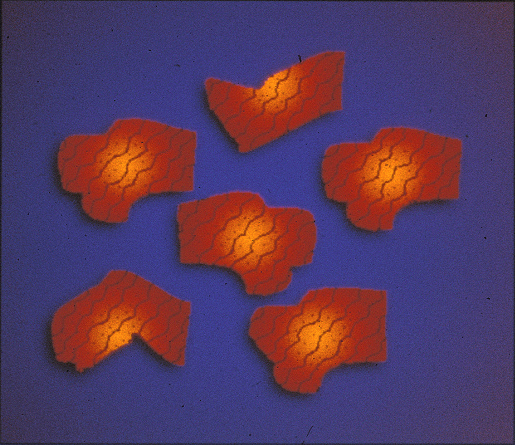 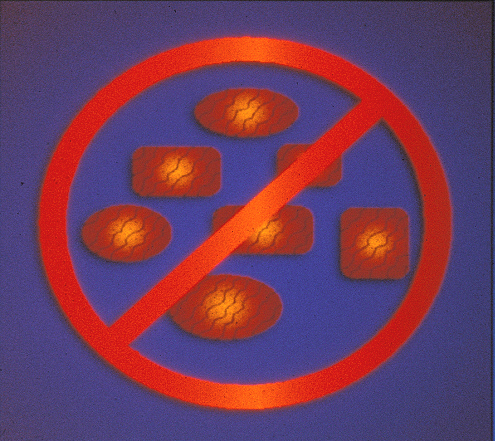 Type B (cont.)
Previously disturbed soils except those that would be classified as Type C soil.
Soil that meets the unconfined compressive strength or cementation requirements of Type A, but is fissured or subject to vibration.
Dry rock that is not stable.
Material that is part of a sloped, layered system where the layers dip into the excavation on a slope less steep than four horizontal to one vertical (4H:1V), but only if the material would otherwise be classified as Type B.
Type C Soil
Cohesive soil with an unconfined compressive strength of.5 TSF (48kPa) or less
Granular soils including gravel, sand, and loamy sand
Submerged soil or soil from which water is freely seeping
Submerged rock that is not stable
Material in a sloped, layered system where the layers dip into the excavation on a slope of four horizontal to one vertical (4H:1V) or steeper
Protective Systems
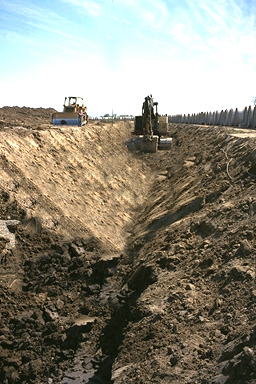 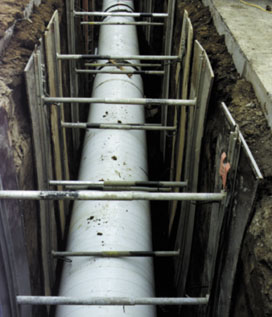 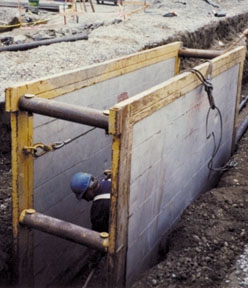 Shoring
Shielding
Sloping
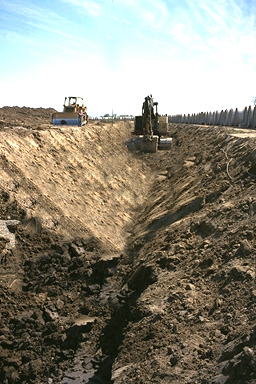 Sloping
Sloping Options
Sloping sides 1½ h to 1 v (340) -- as though it were Type C soil.
Use Appendix A to classify the soil and Appendix B to determine the correct slope.
                             OR
Have a registered professionalengineer provide:
Tabulated data for sloping or
A site-specific sloping profile
Terms Currently Used by OSHA
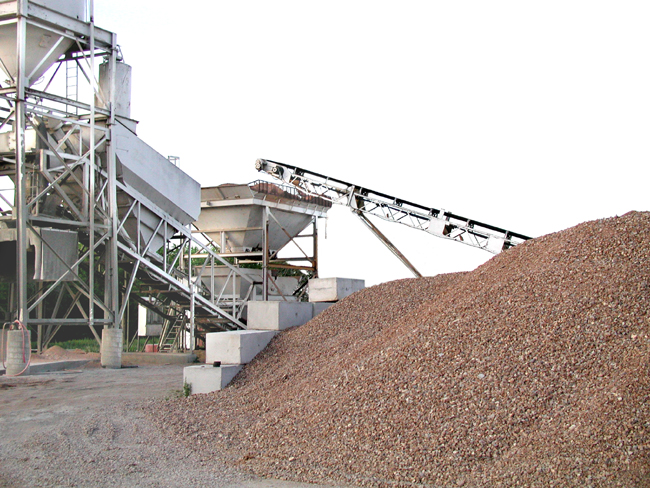 The term “angle of repose” 
which comes from stockpiling
is no longer used by OSHA.
Safe angle
Maximum allowable slope
Actual slope
o
o
o
0 = 45
0 = 45
0 = 45
Type B
20’ max.
1
1½
Excavation in Type C Soil
Simple Slope
All simple-slope excavations 20 feet or less in depth shall have a maximum allowable slope of 1½:1.
0 = 34
Right
o
0 = 90
Wrong
o
Benching is not allowed in Type C Soil.
Simple Sloping
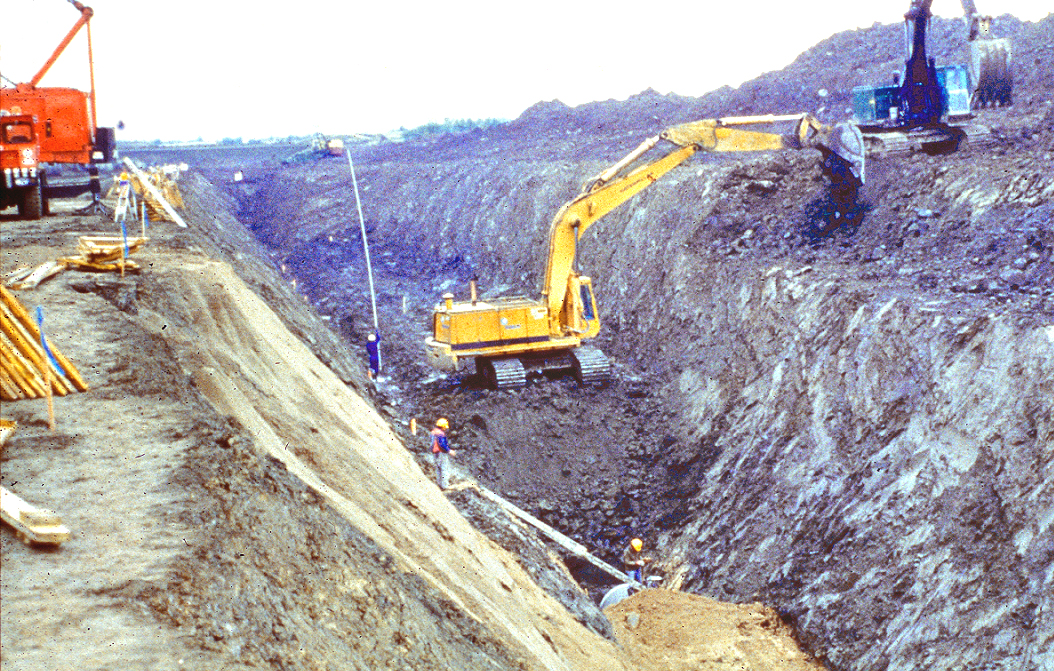 Sloping and Benching
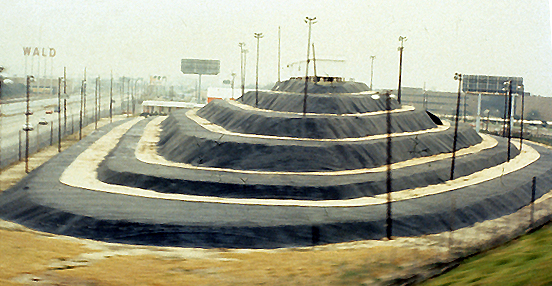 Benching
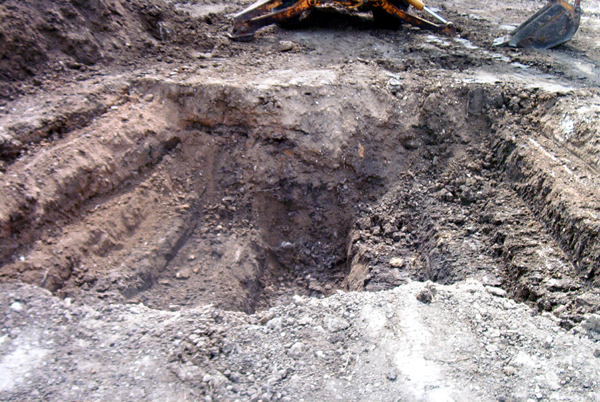 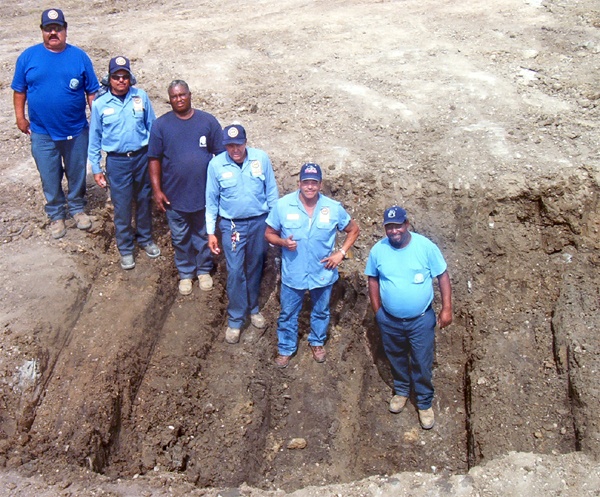 Do not put people or materials on steps above working level.
Shoring
Shoring Options
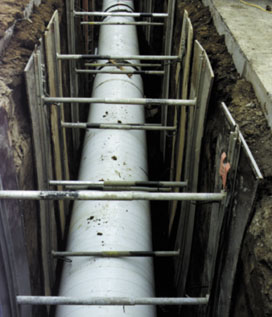 Use the timber or aluminum hydraulic shoring charts from the OSHA standard 
                       - - or - - 
have a registered professional engineer provide:
Tabulated data
Manufacturer’s tabulated data
Site-specific design
Shoring braces the unstable wedges so that they cannot fail.
Overloading
Do not exceed allowable surcharge loads.
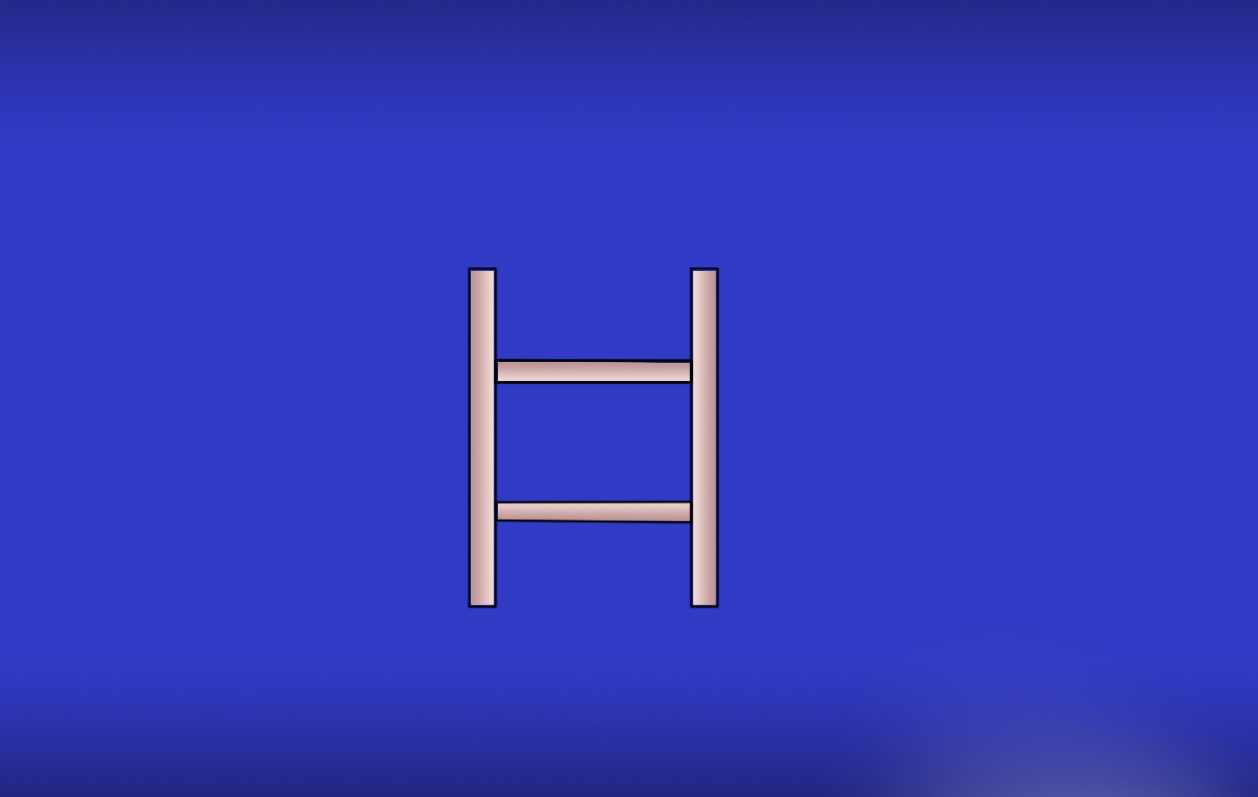 1
1
1
1
20,000 lbs. of equipment -- if OSHA’s Timber or Hydraulic Shoring charts are used.
Spoil pile height, 2 ft. max -- if OSHA’s Timber charts are used.
OSHA: Surcharge Load Limit
Upright
Wale
Cleat
Mud Sill
Cross Brace
Soil
Timber Shoring
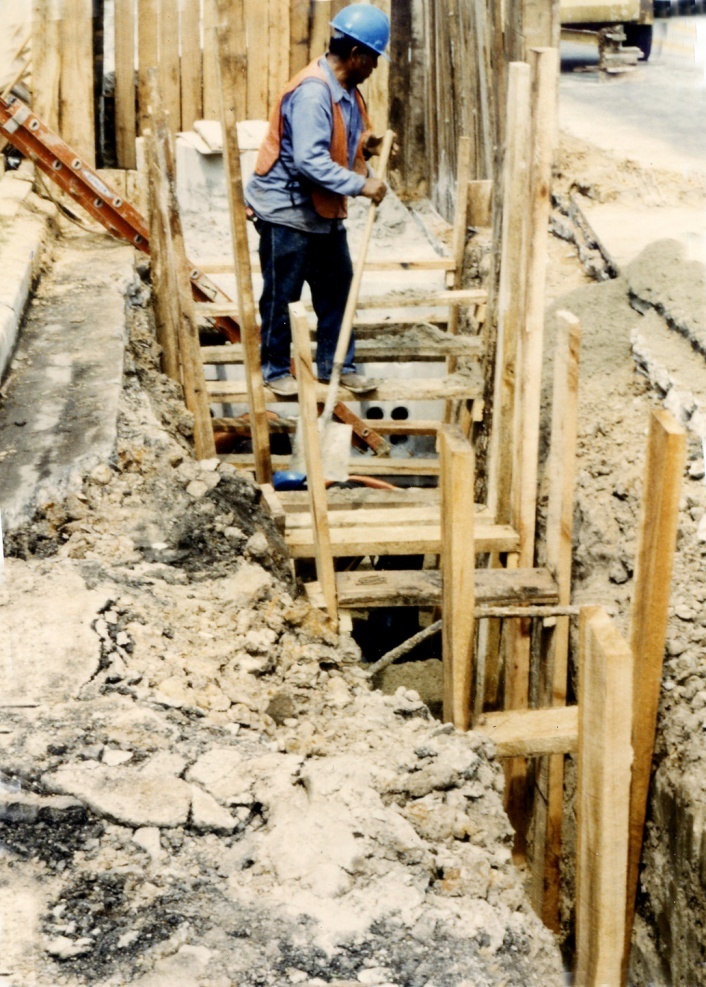 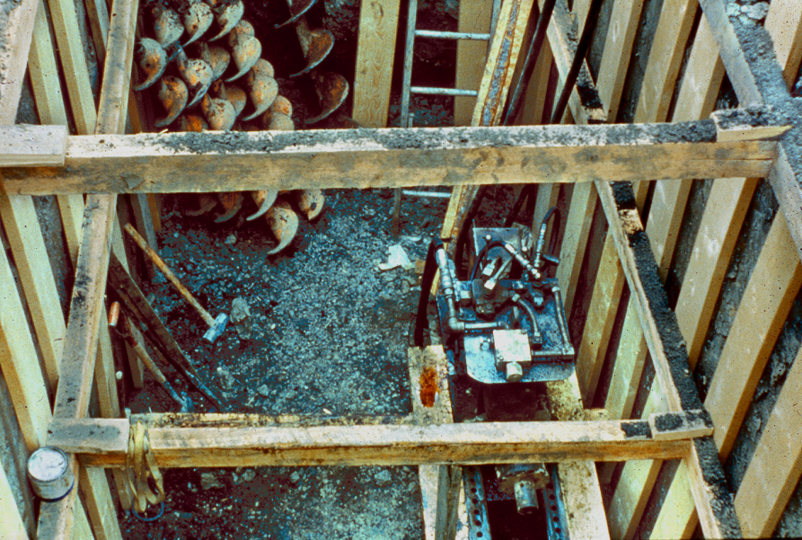 Inadequate shoring constructed from 2” x 6” pine from the local lumber yard.
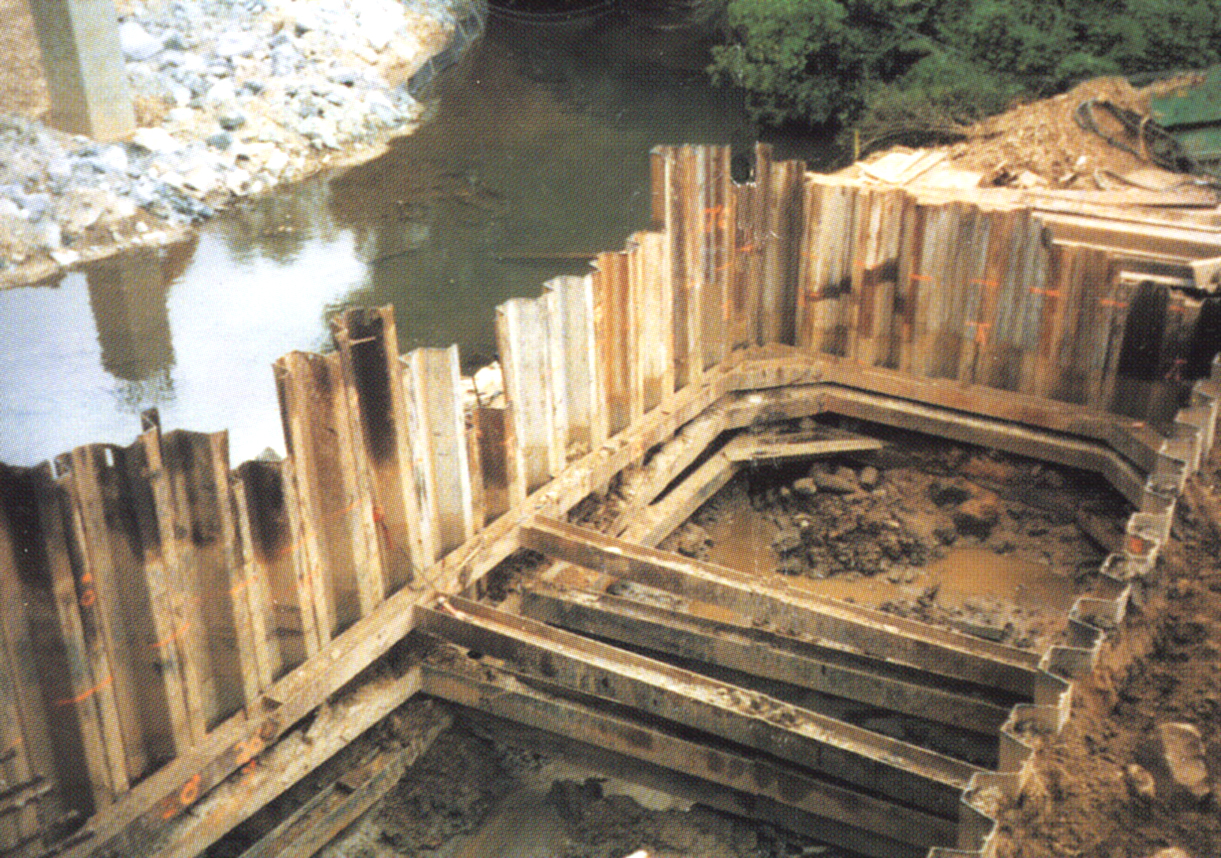 Steel sheet piling in “tight sheeting” application.
Soldier Piling
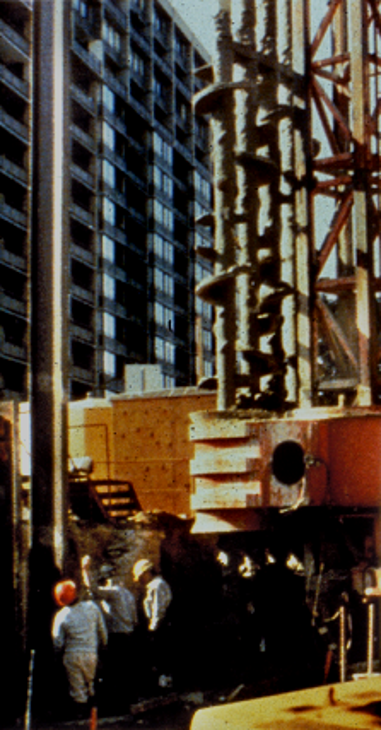 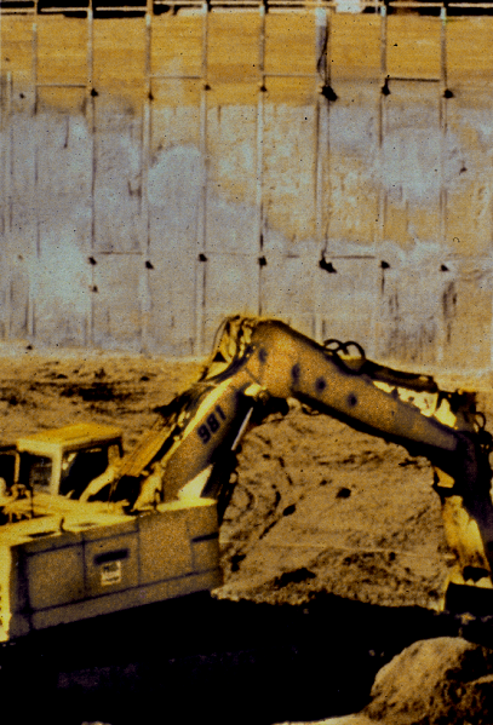 Tieback System
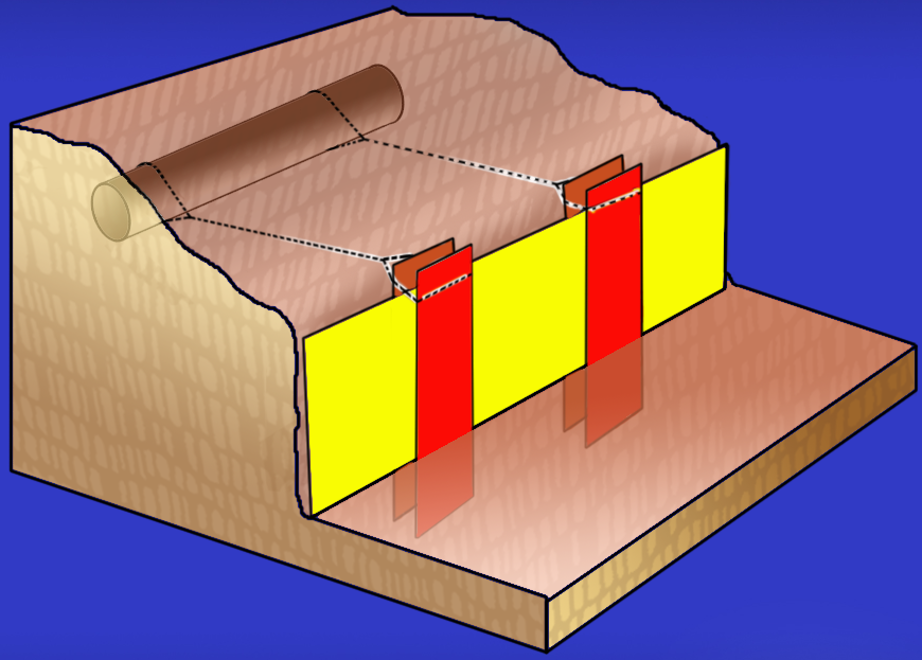 Buried Pipe
A Tieback System is often used with Soldier Piling or Plate & Beam Systems.
“Joe Pickup” Tieback SystemAKA, the fly swatter.
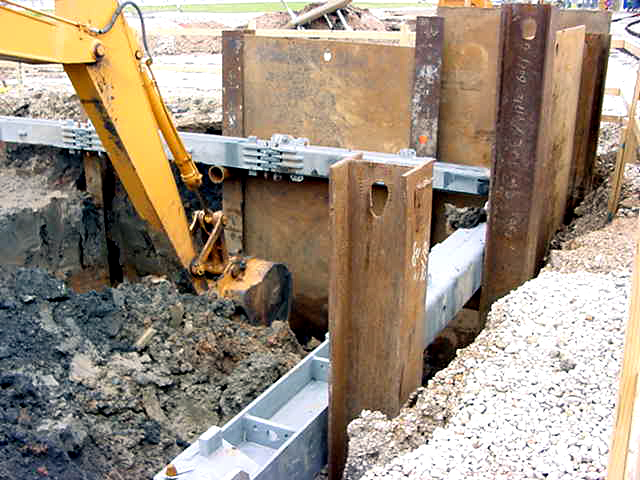 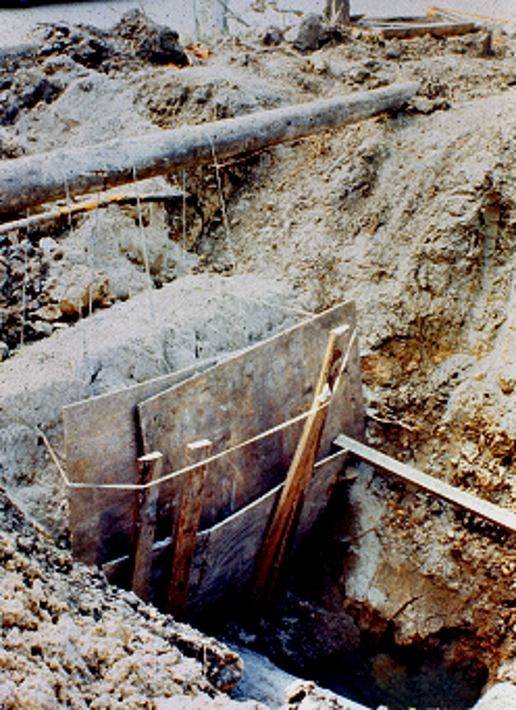 Plate & Beam System
Soldier Piers
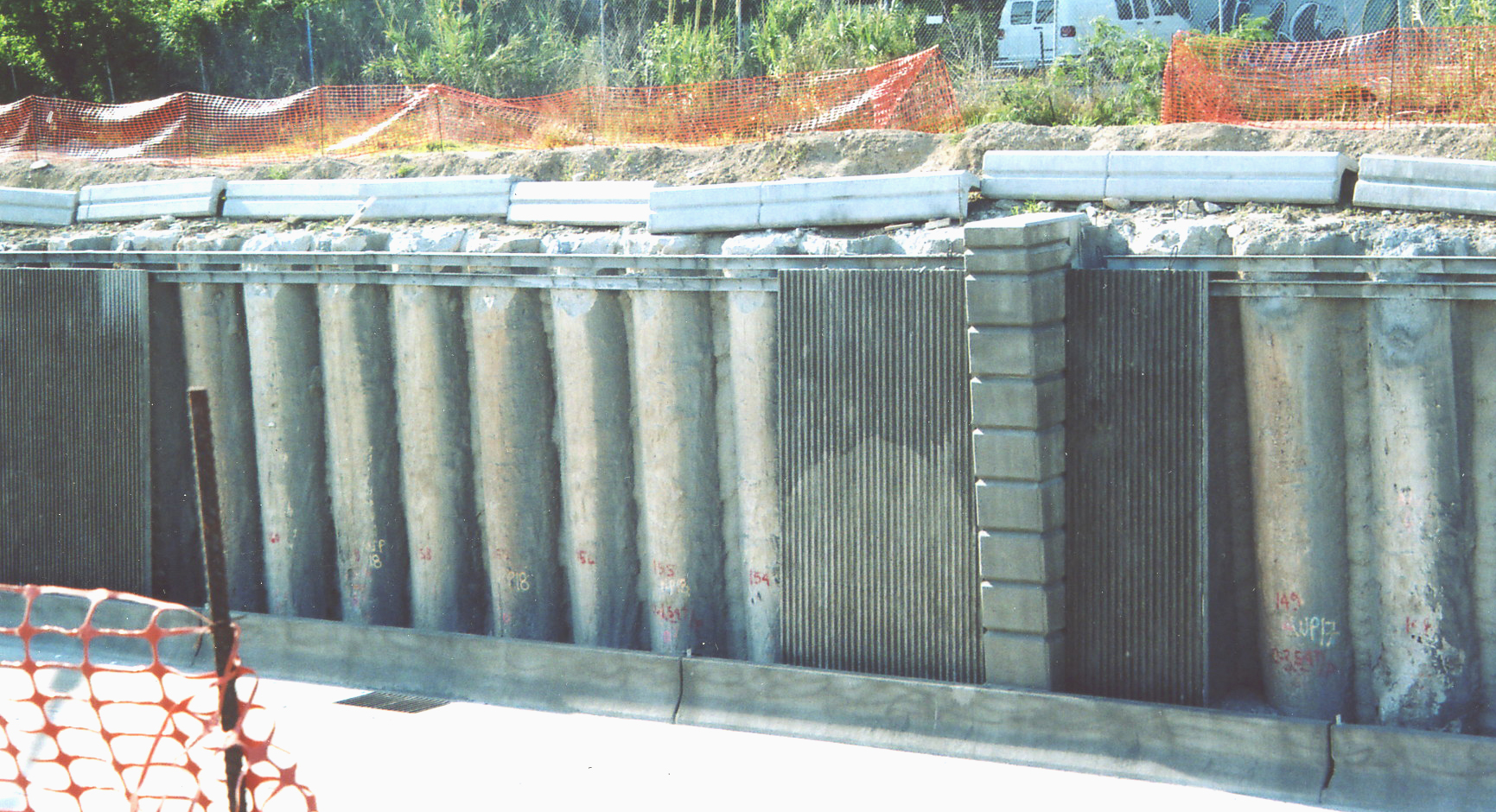 Soil Nailing
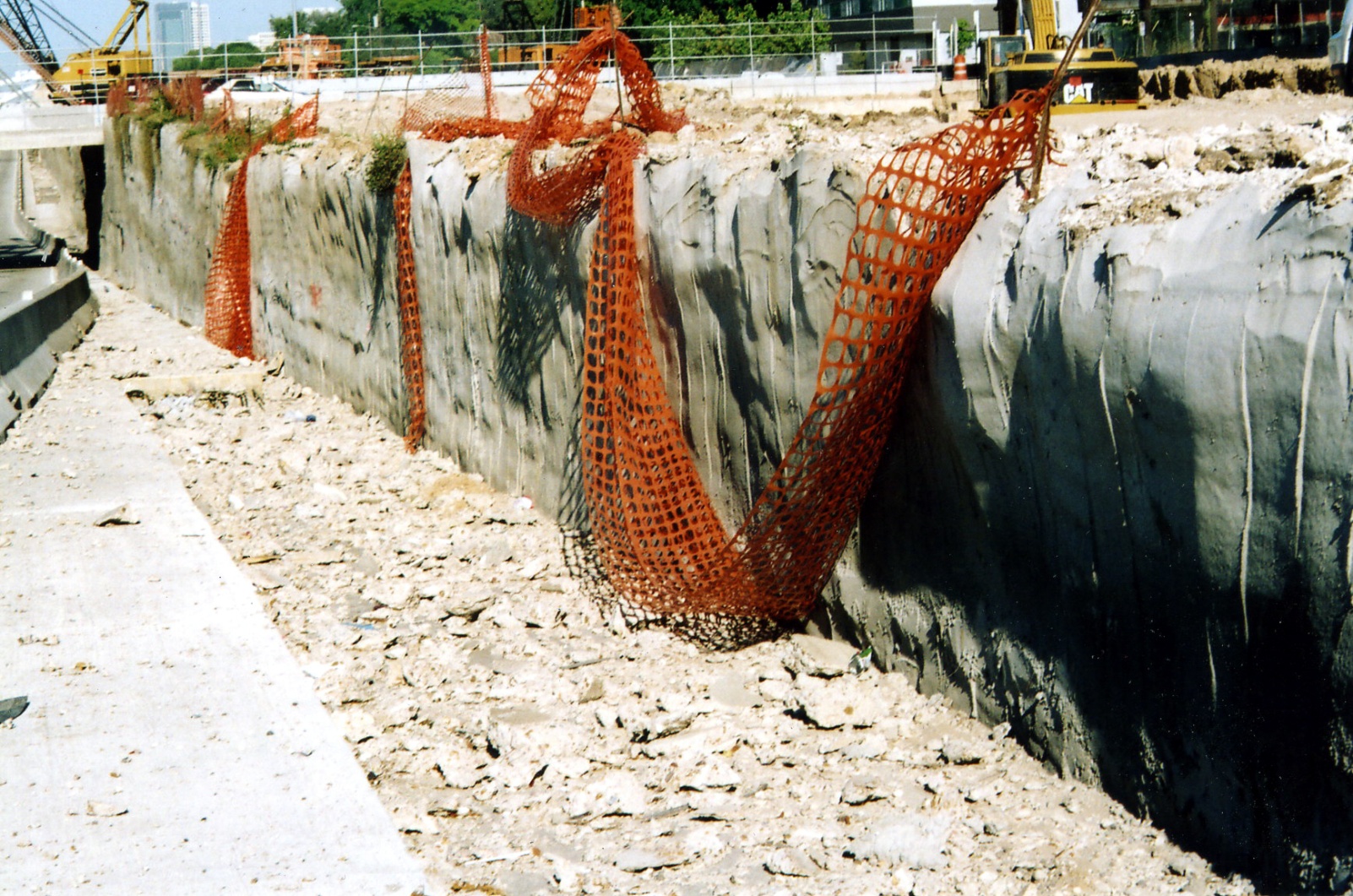 Slide Rail System
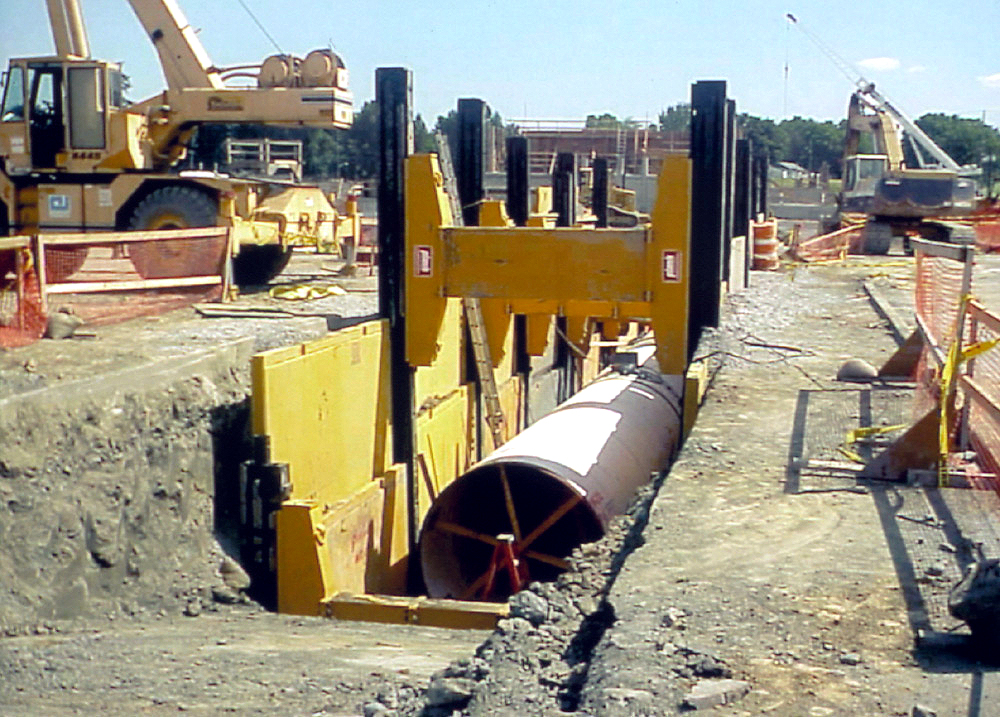 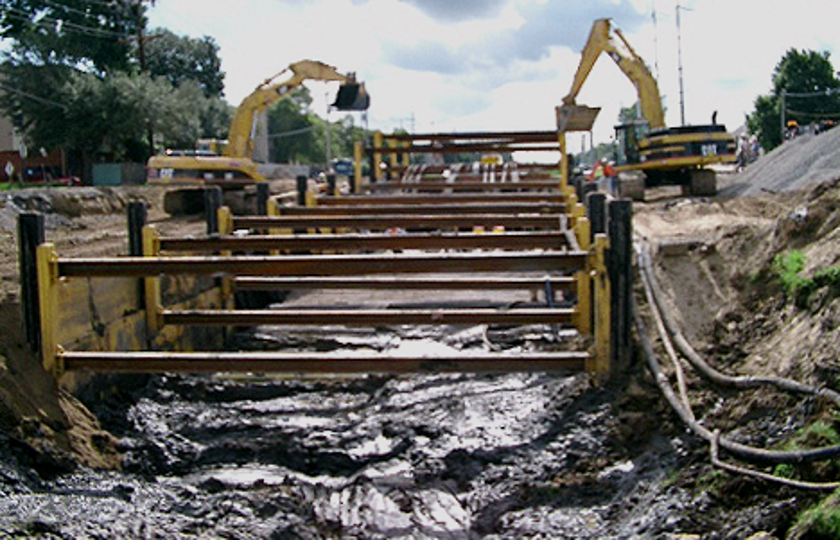 Slide Rail & Steel Plate
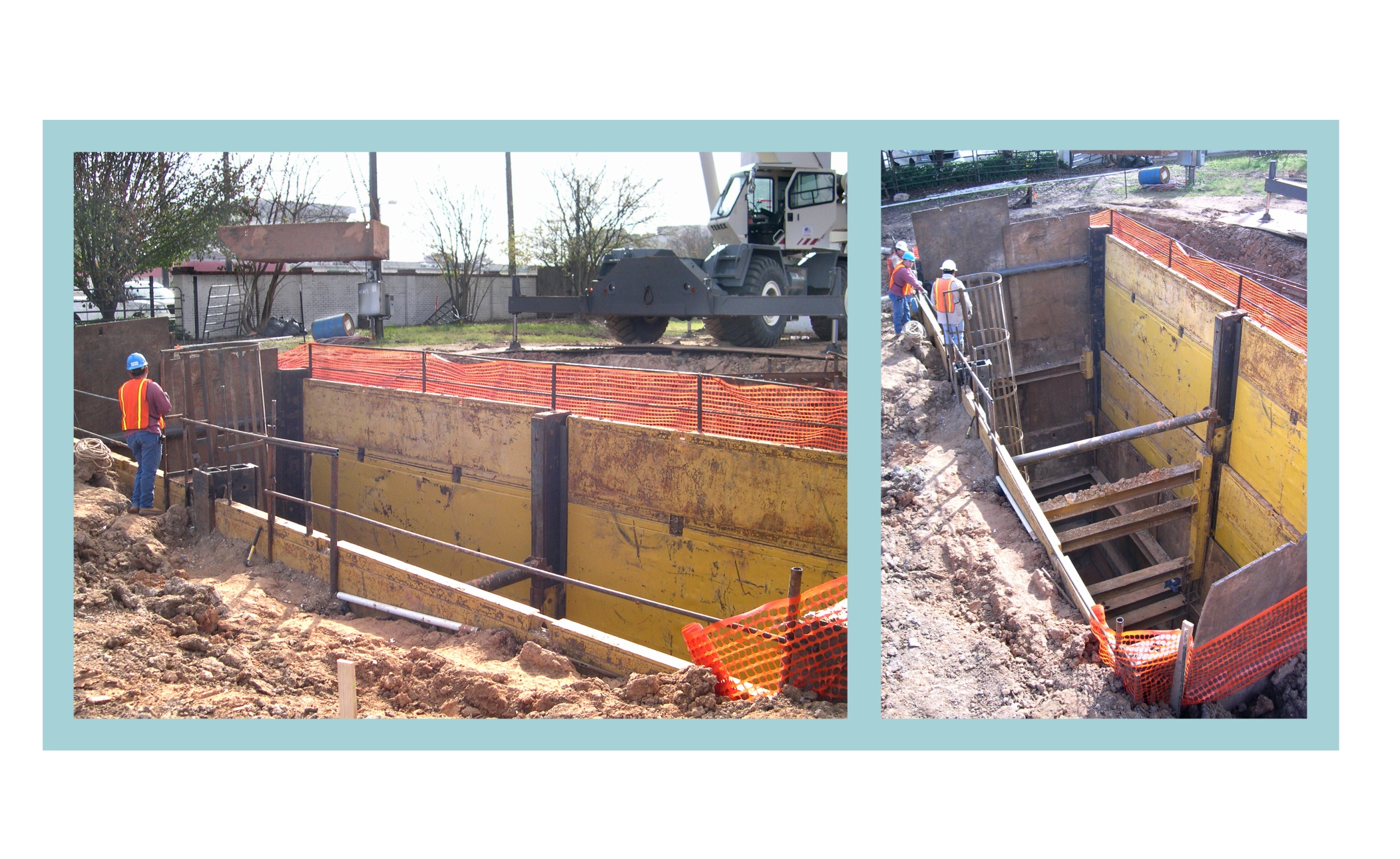 Aluminum Hydraulic Shoring
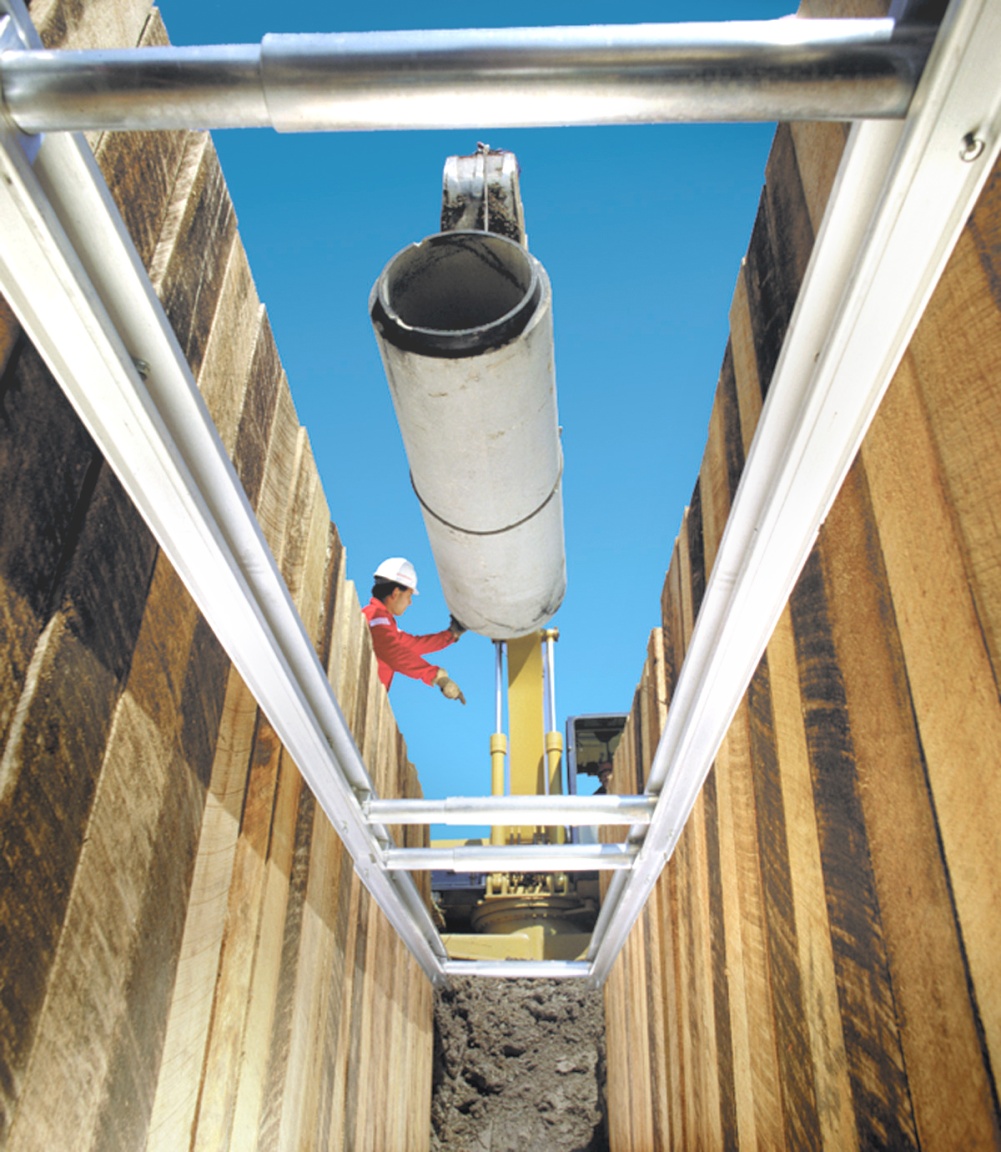 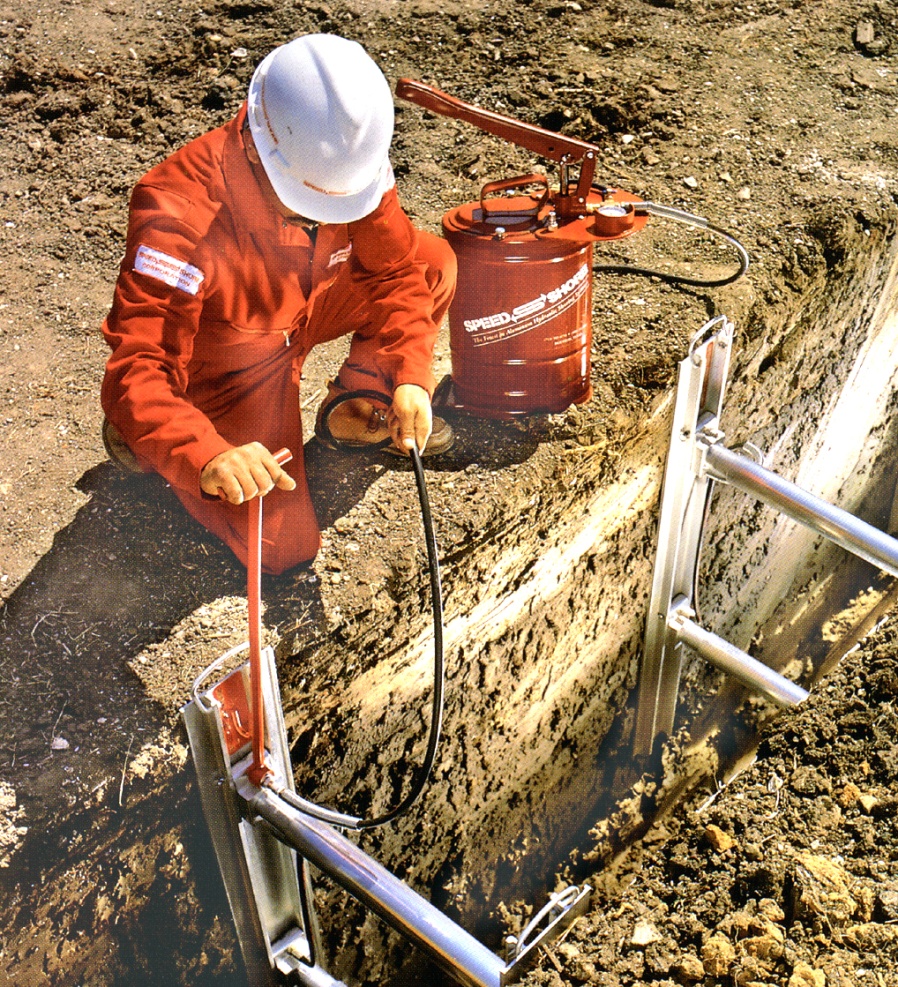 Waler Systems
Vertical Shores
Single Shore
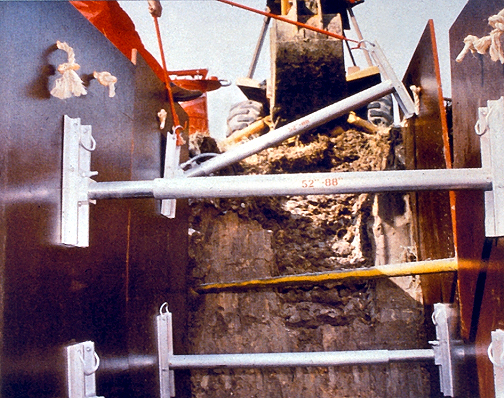 Installation of a Vertical Shore
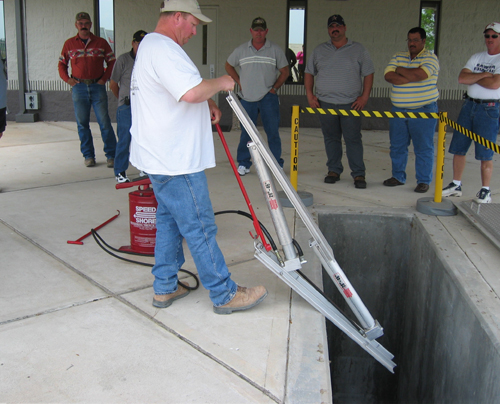 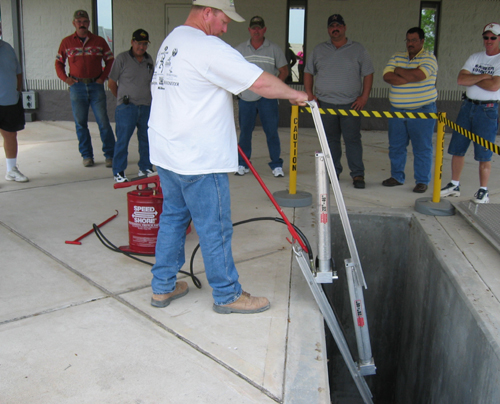 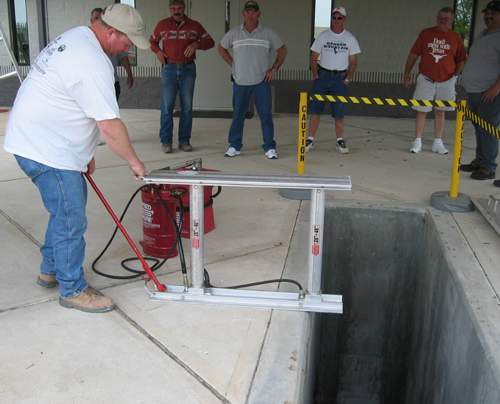 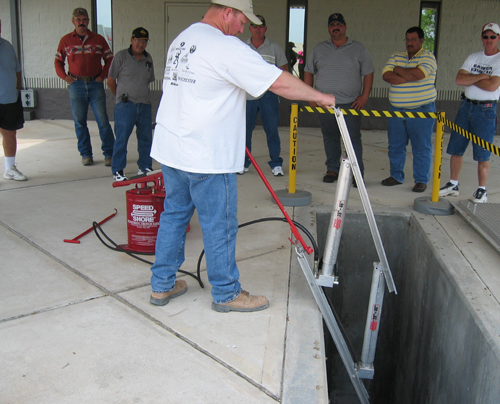 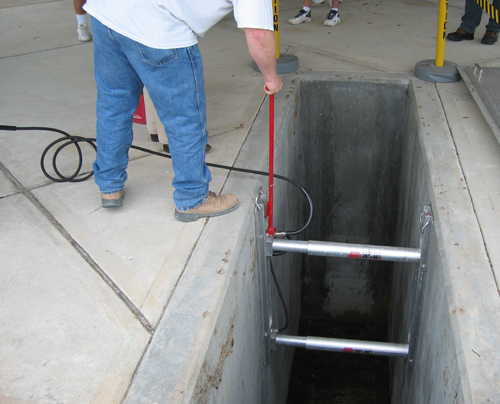 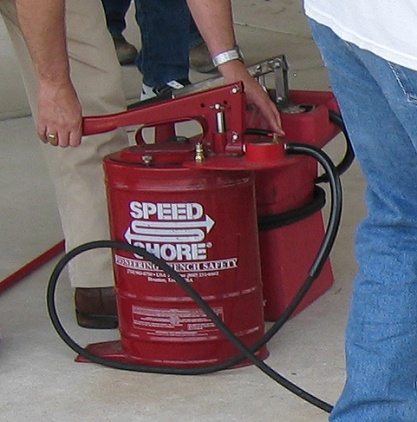 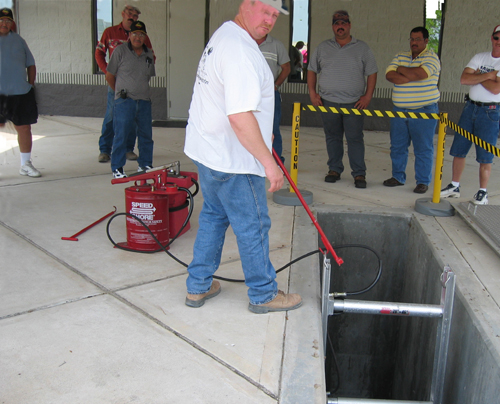 Removing a 
Vertical Shore
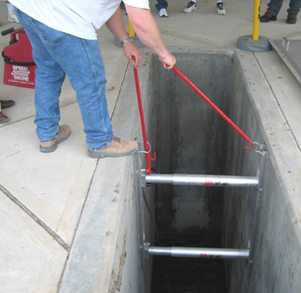 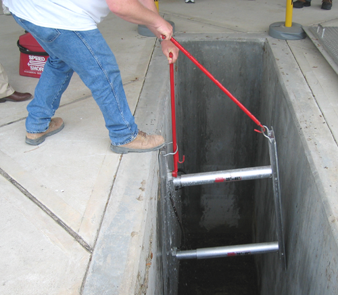 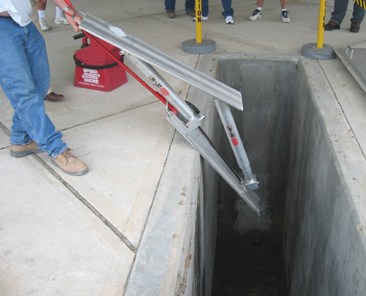 Gauge: 
750-1000 psi
Equal Pressure
Hydraulic Shoring is an Active Shoring System
Soil Arching
Arches transfer the load to the legs.
Soil arching at work.
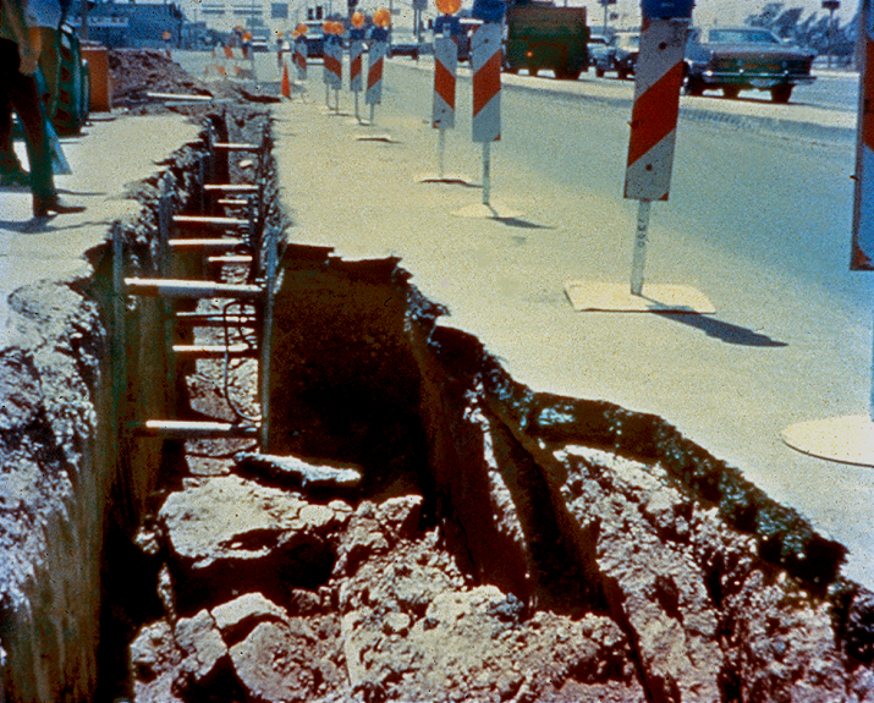 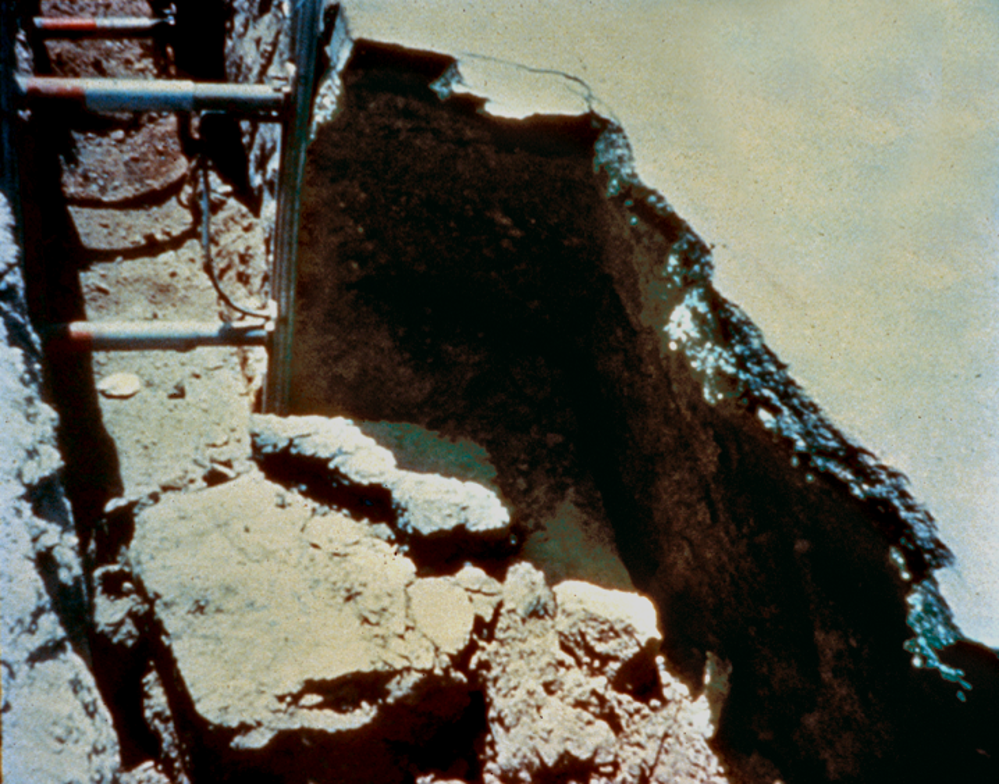 Soil arching does not extend past the last shore.
OSHA = 18” max. (manufacturer = 24”)
PLYWOOD 
1 1/8” CDX or 3/4” Fin Form
4’ max.
4’ max.
2’ max.
2’ max.
Vertical spacing of vertical shore.
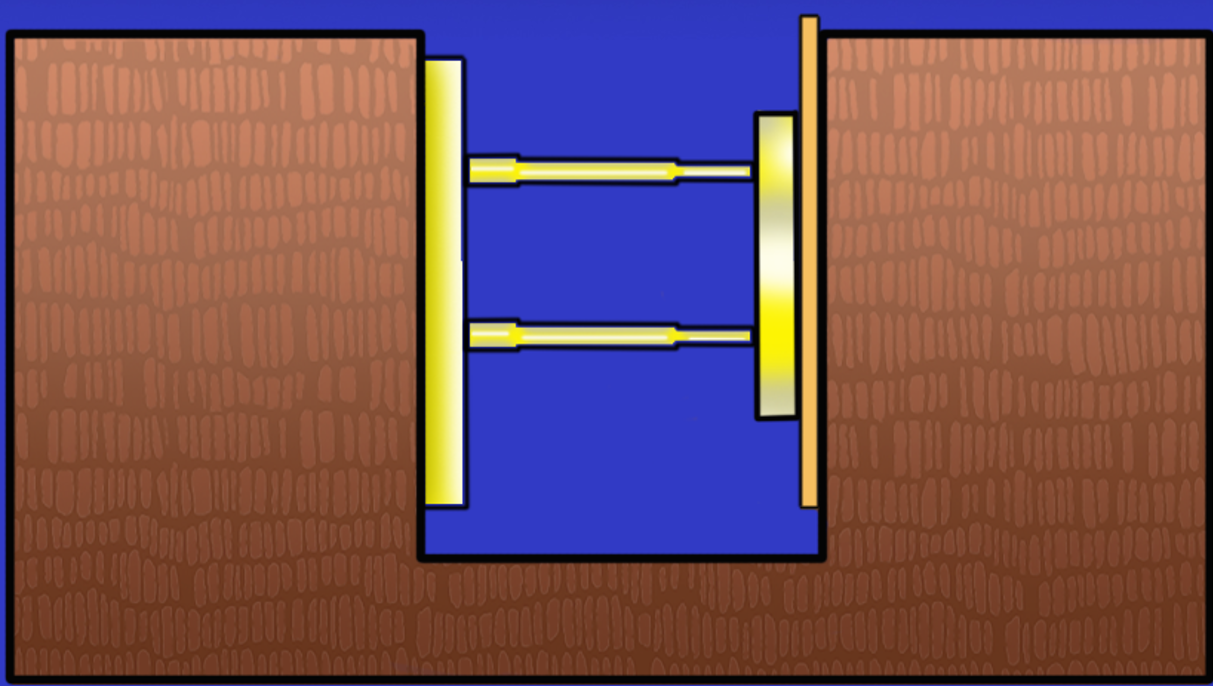 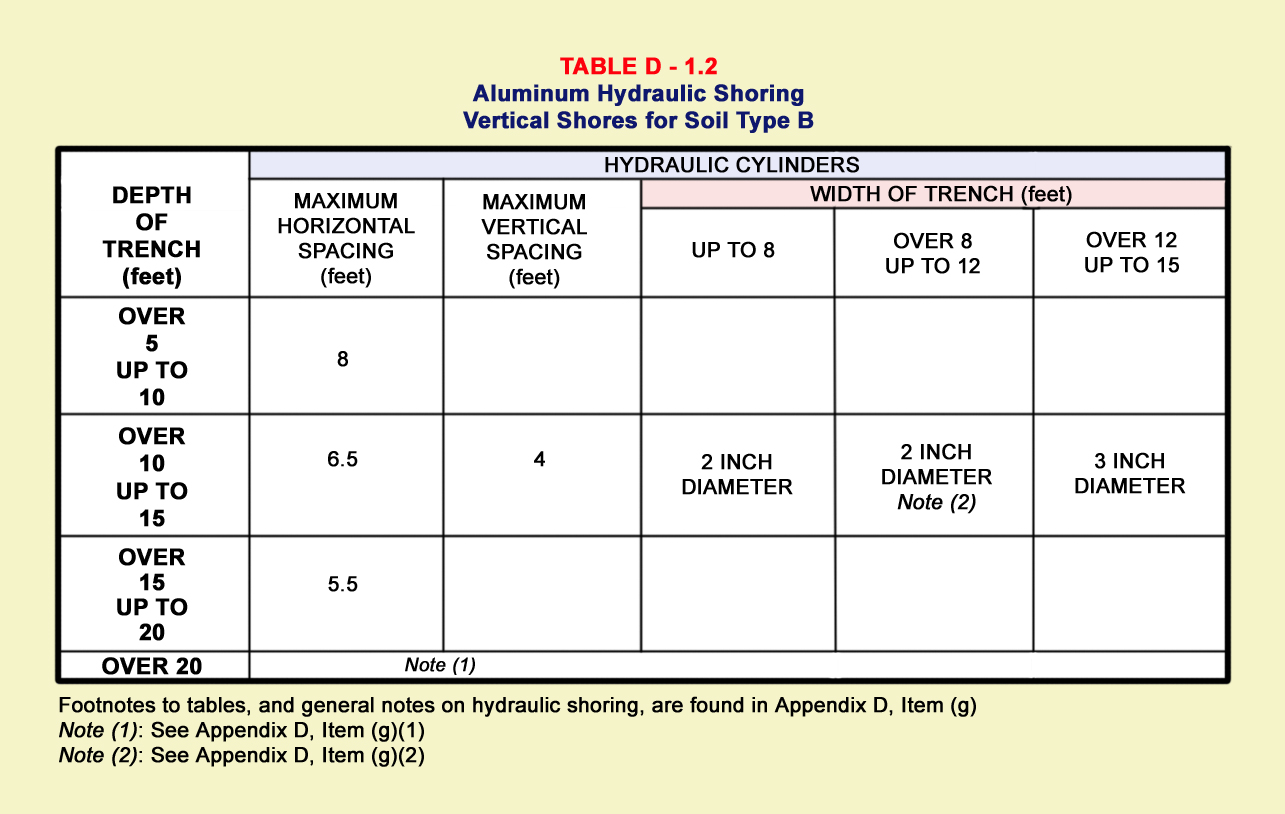 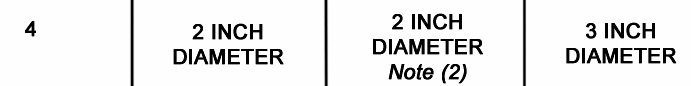 What about Vertical Shores in Type C Soil?
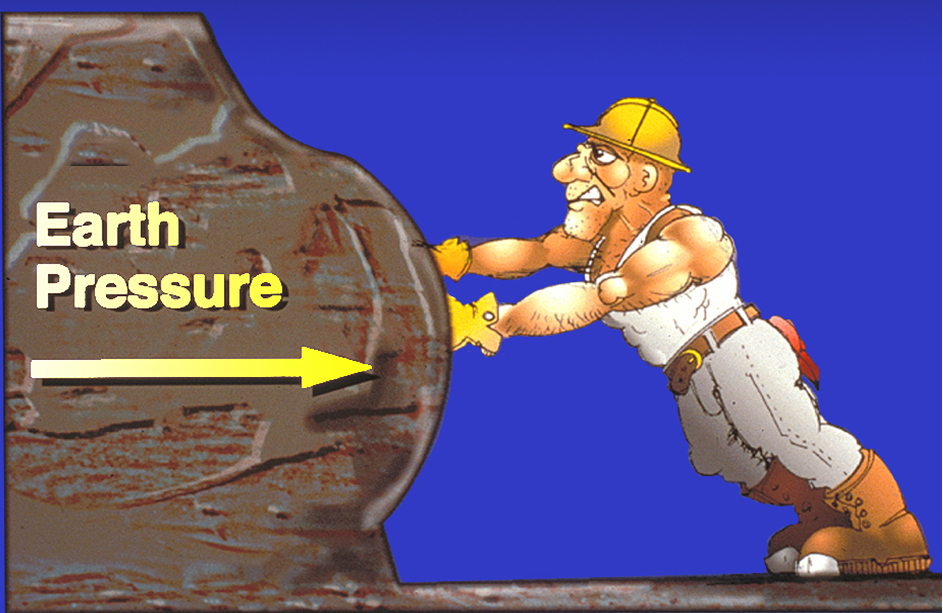 PCF
A
B
C
25
45
60
80
Equivalent Fluid Pressure
or
Equivalent Weight Effect
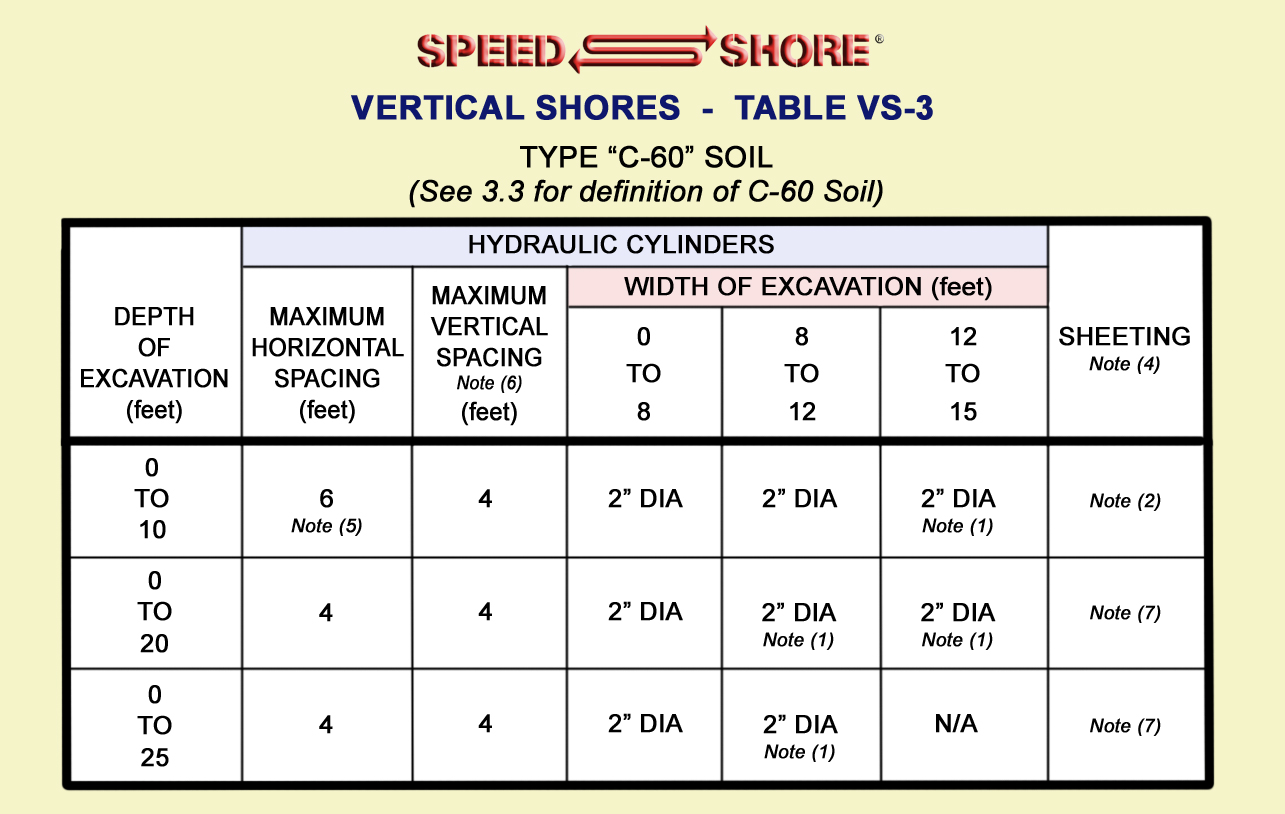 Engineered Shoring Plan
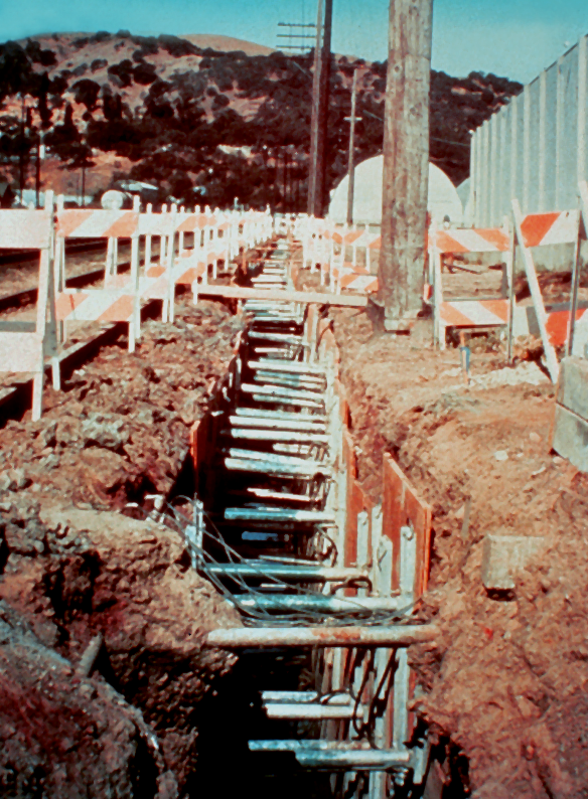 Waler Systems
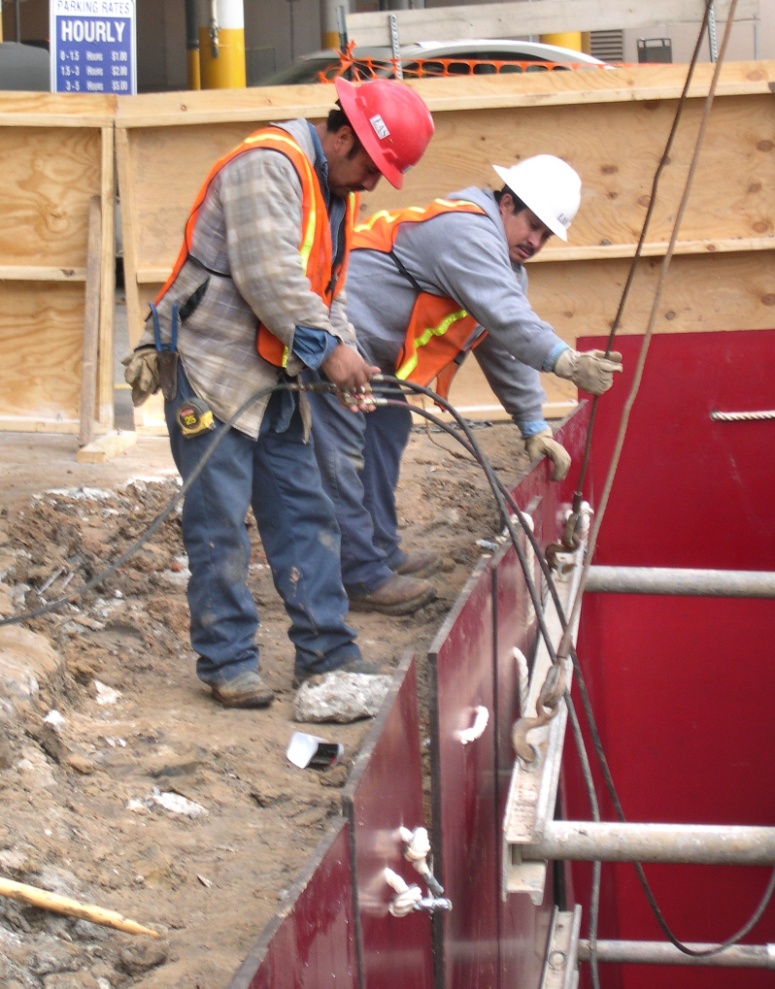 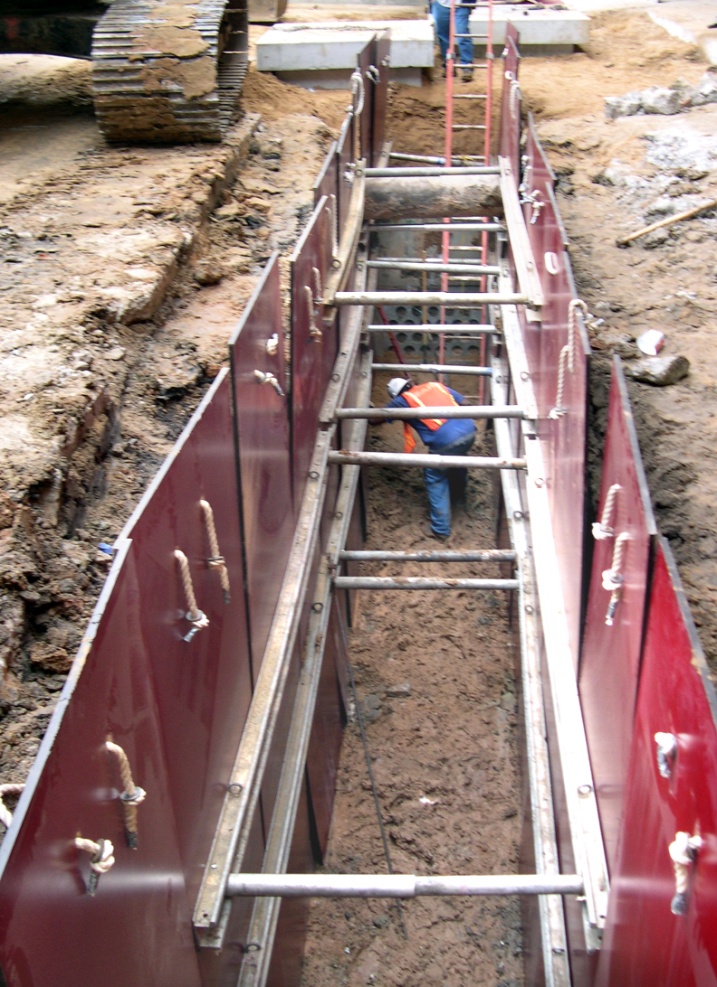 Type C Soils
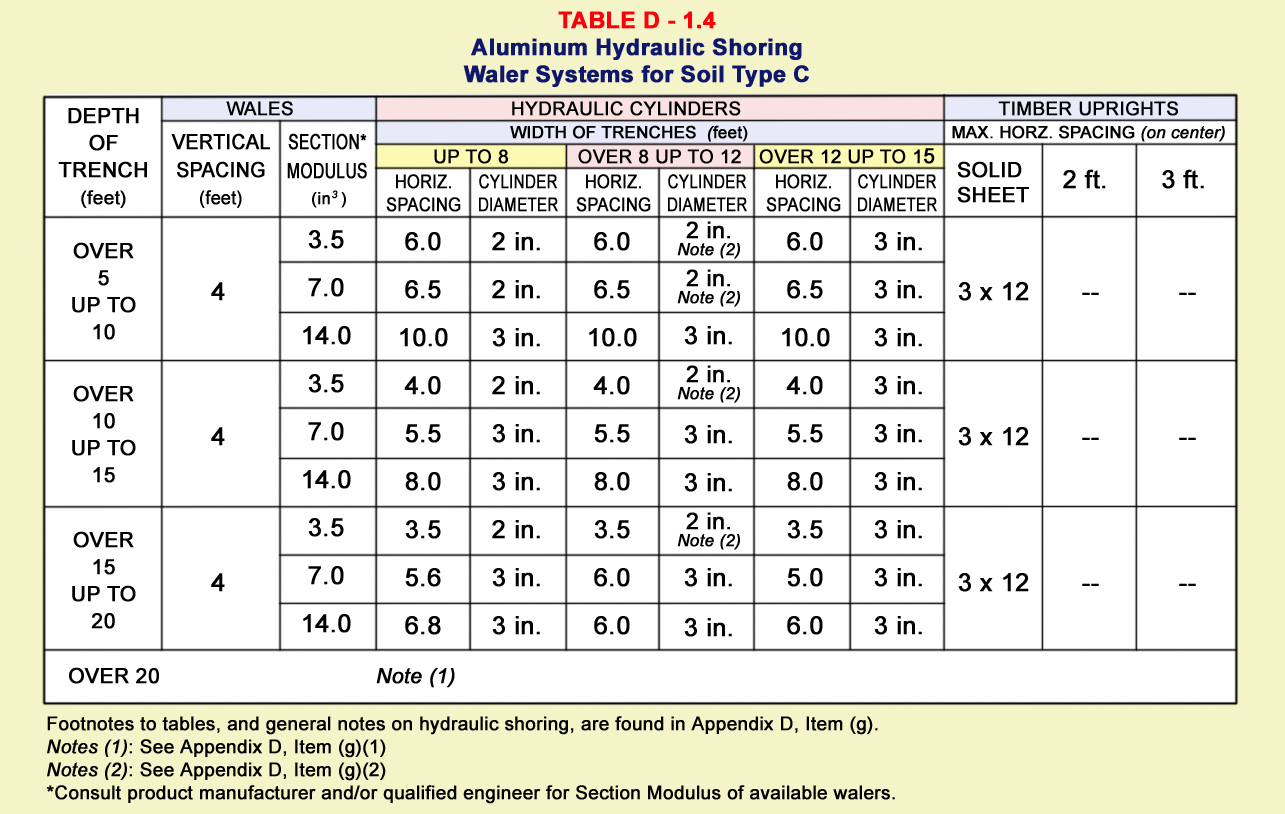 4-Way Manhole Brace
With Steel Plate
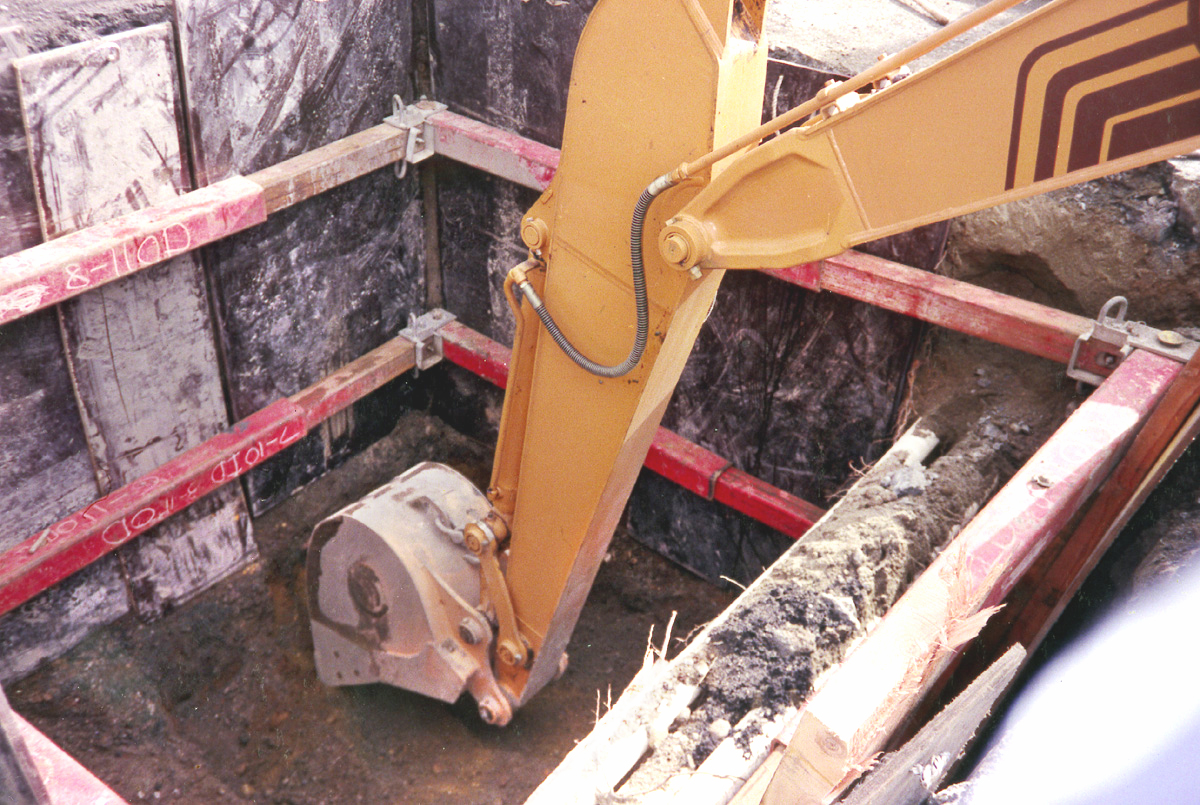 Shield Systems
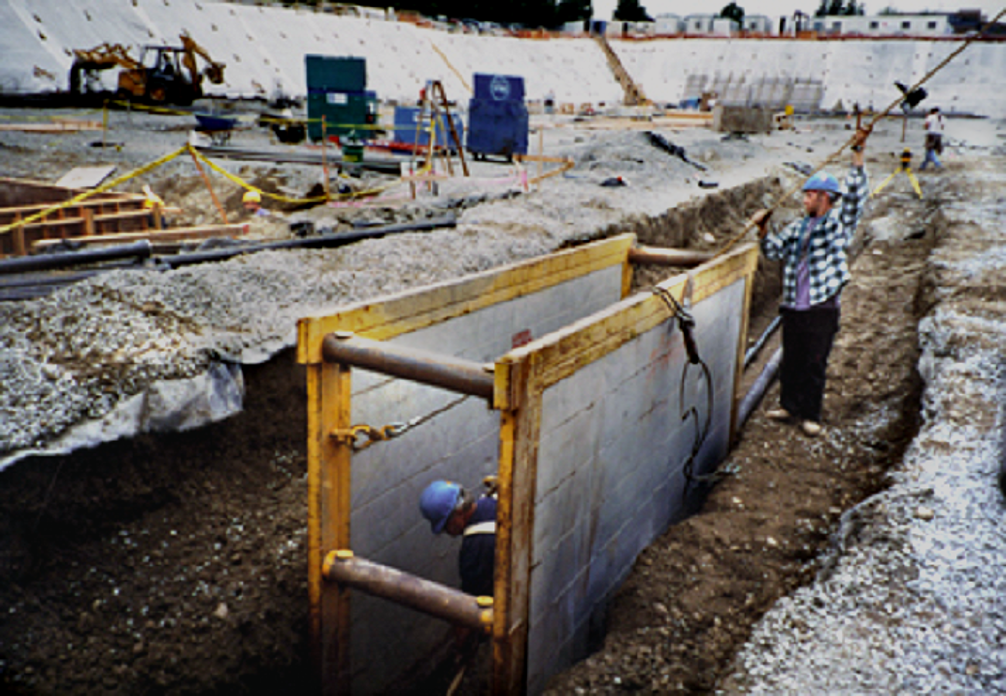 Utility Installation
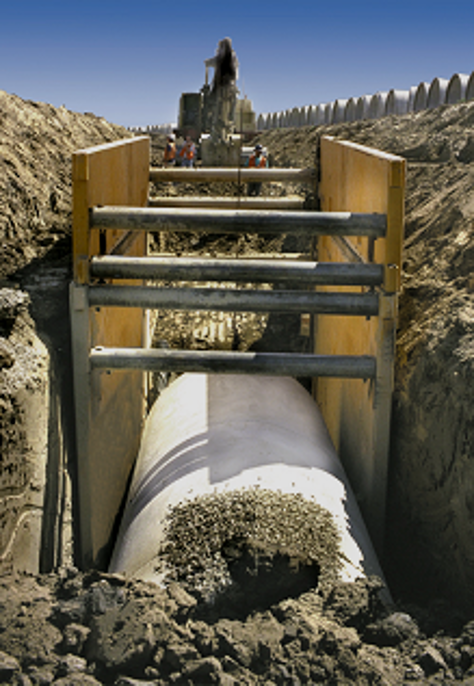 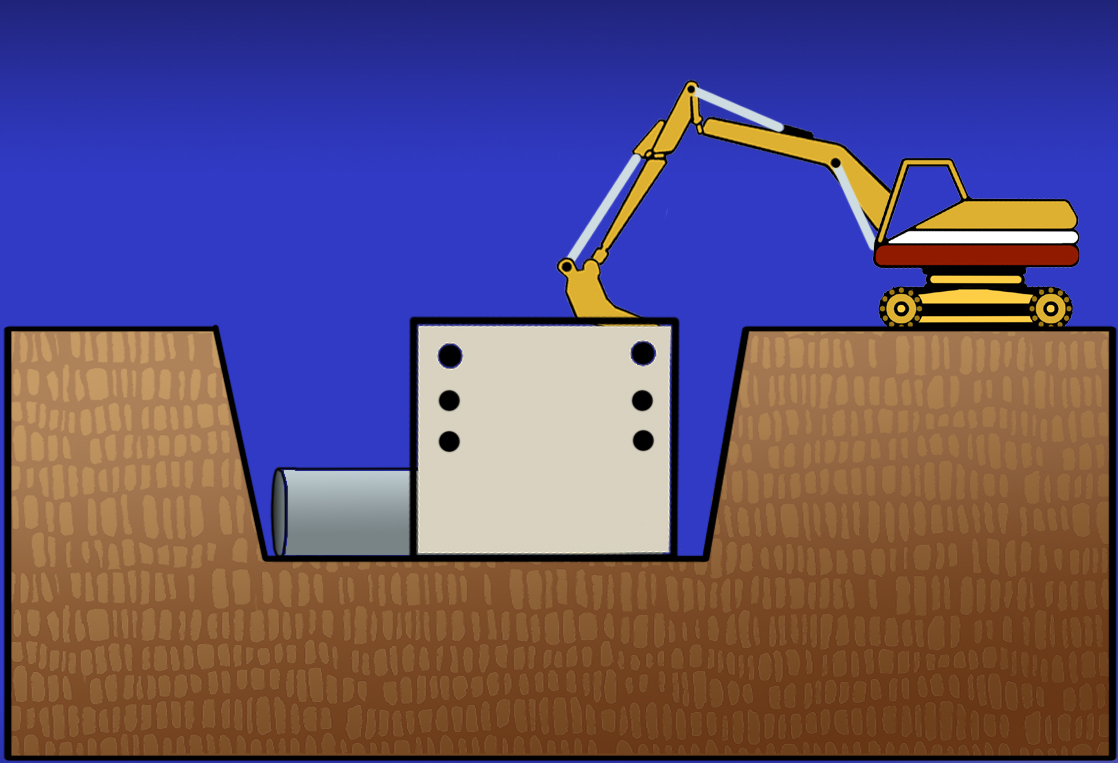 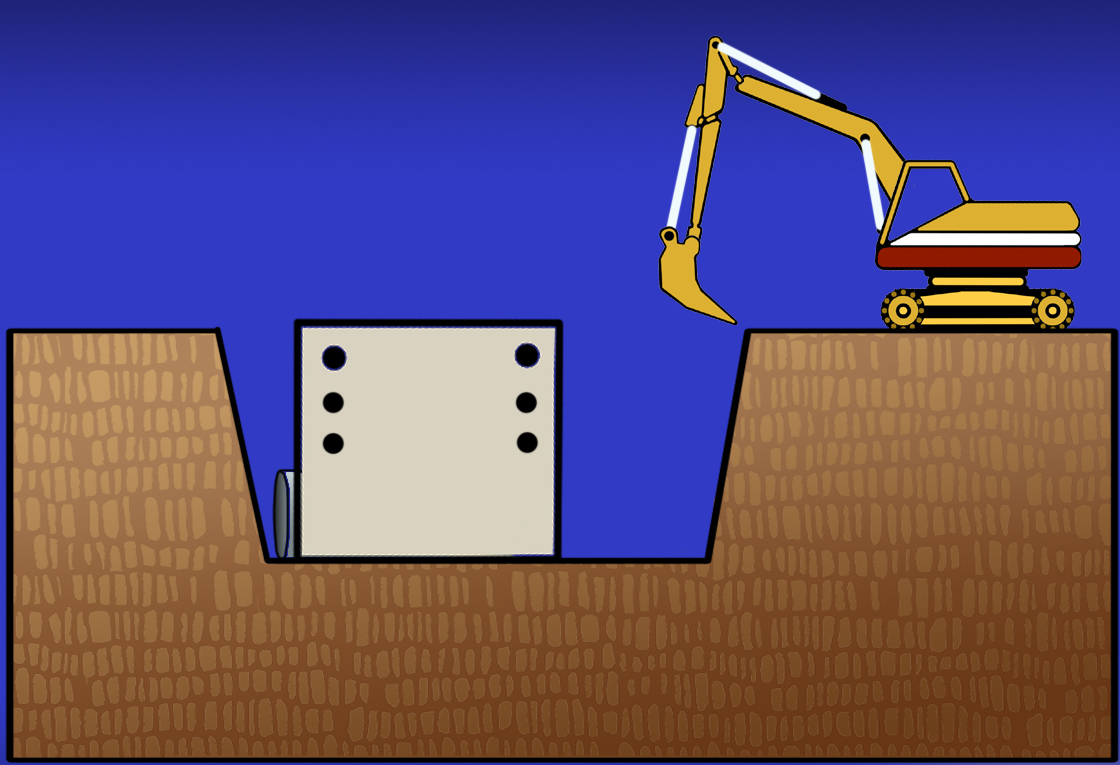 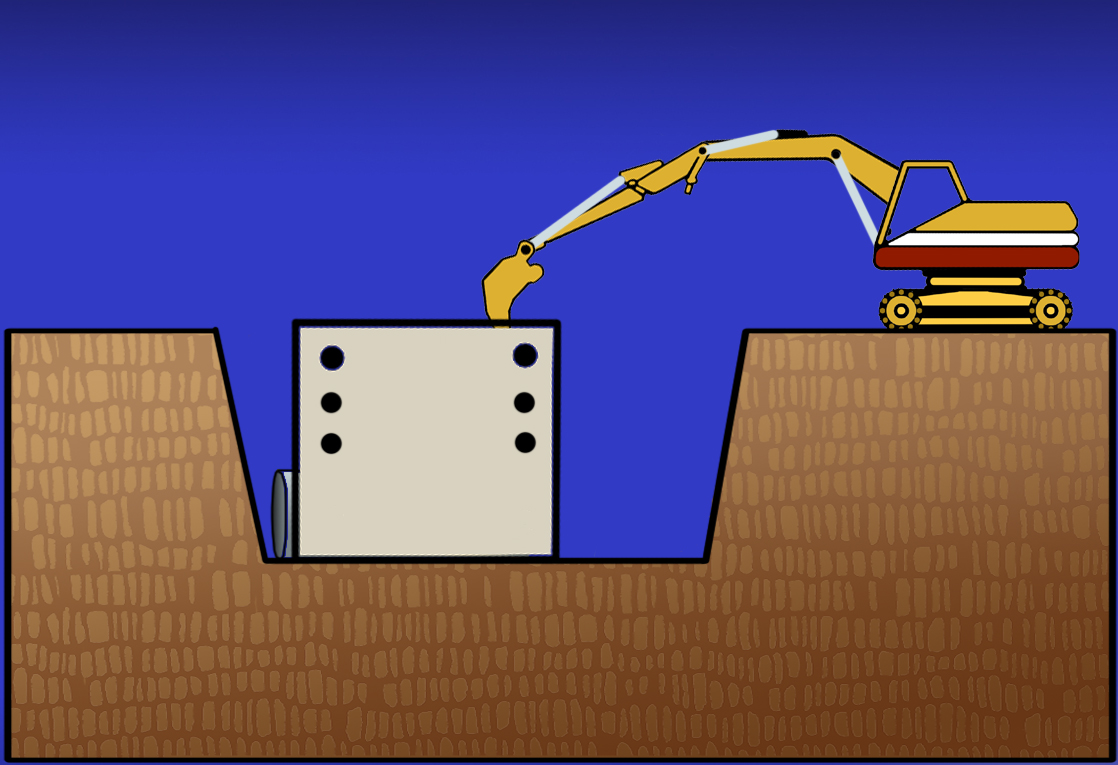 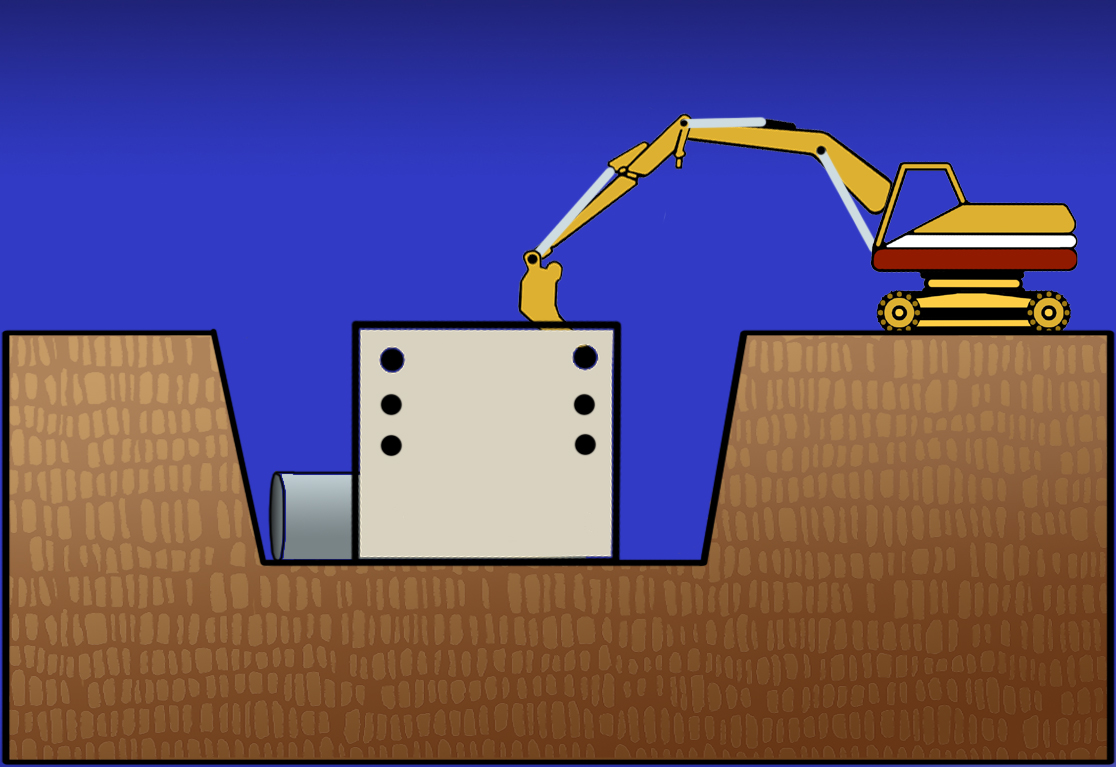 Utility Repair
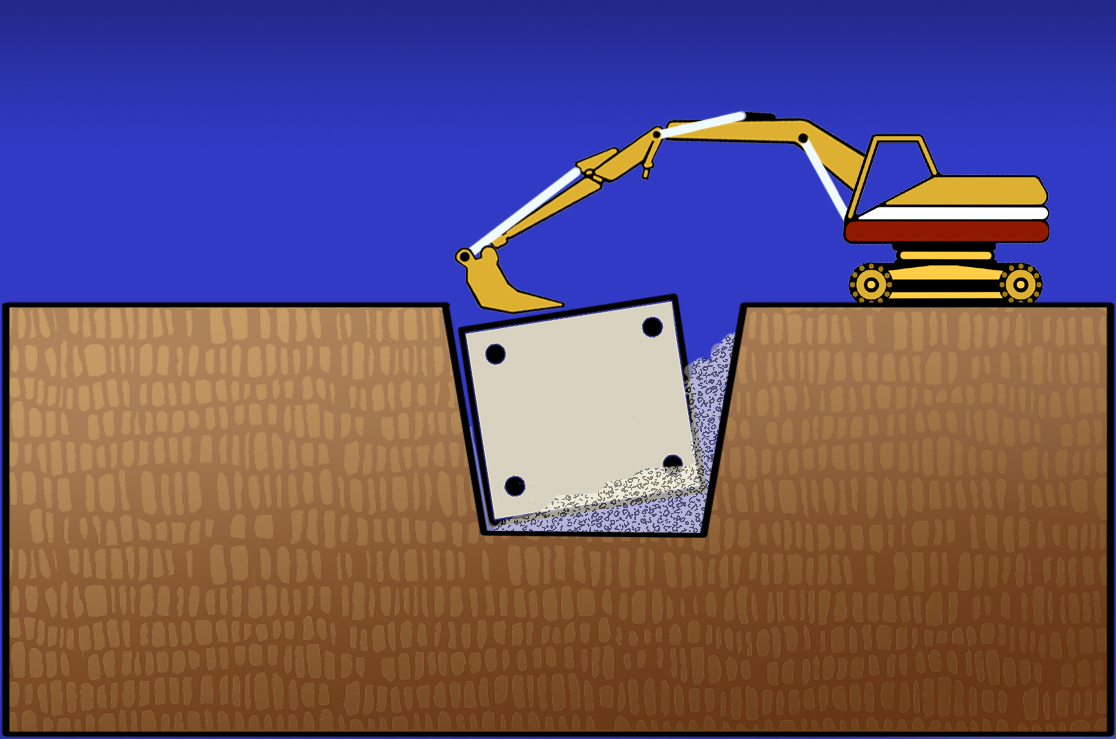 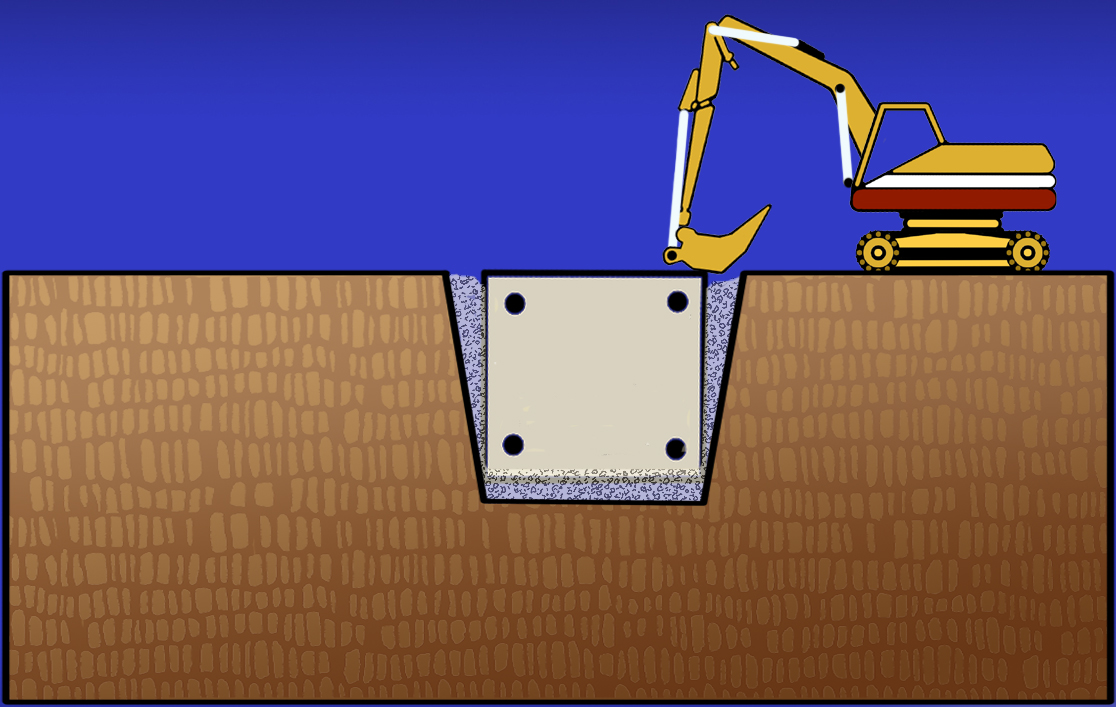 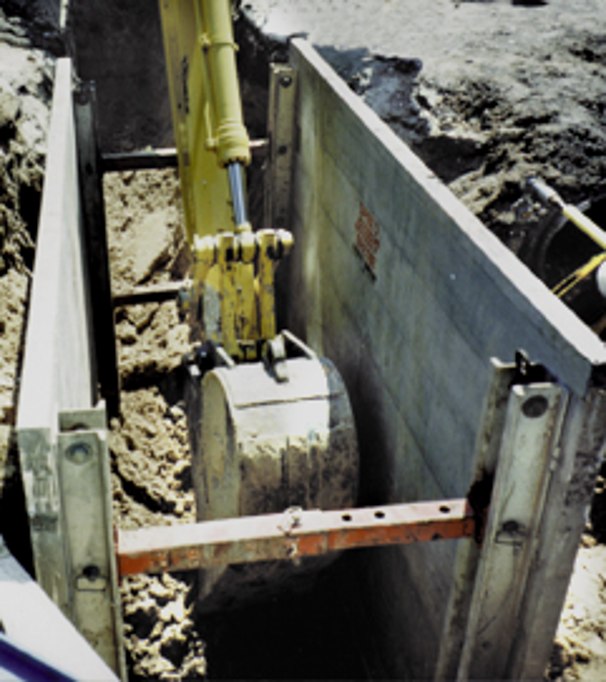 Shield Systems
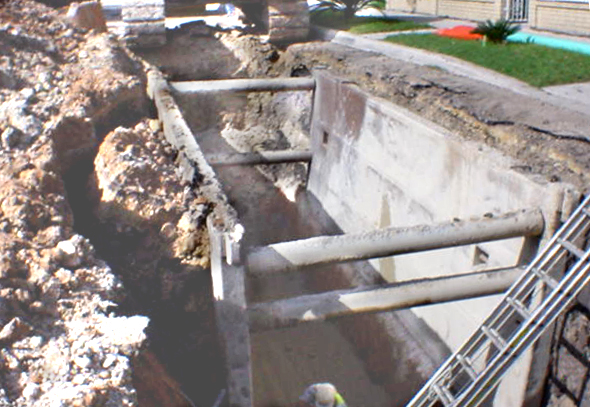 Employees may remain inside the shield when it is moved forward, but they may not be in the excavation when the shield is installed, removed, or raised vertically.
Shields do not prevent cave-ins. They protect you when the cave-in occurs.
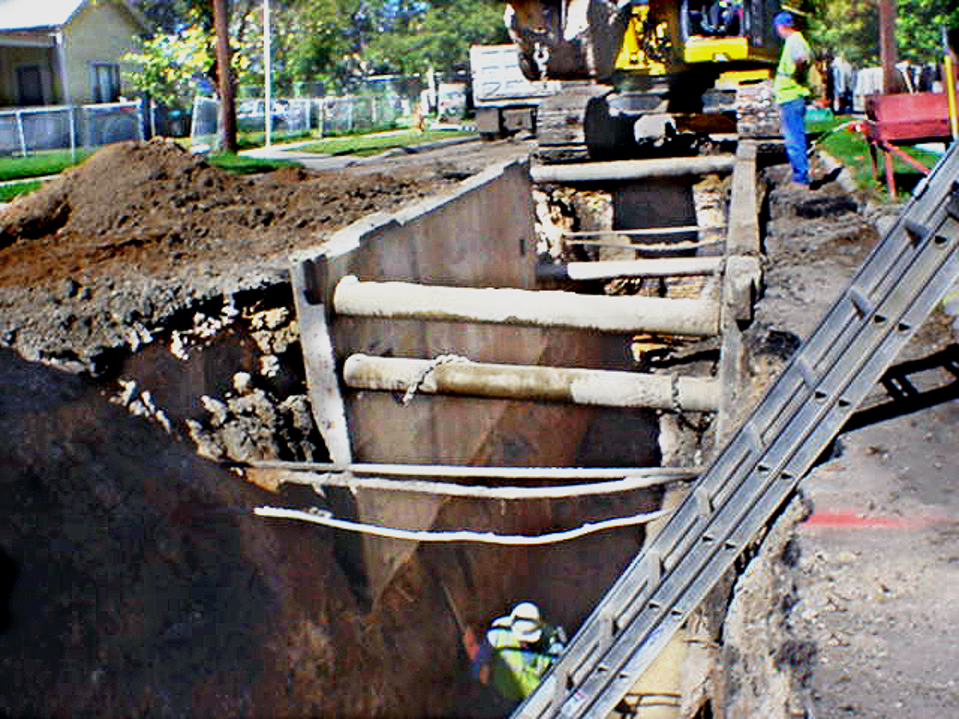 Employees are exposed to unsupported walls.
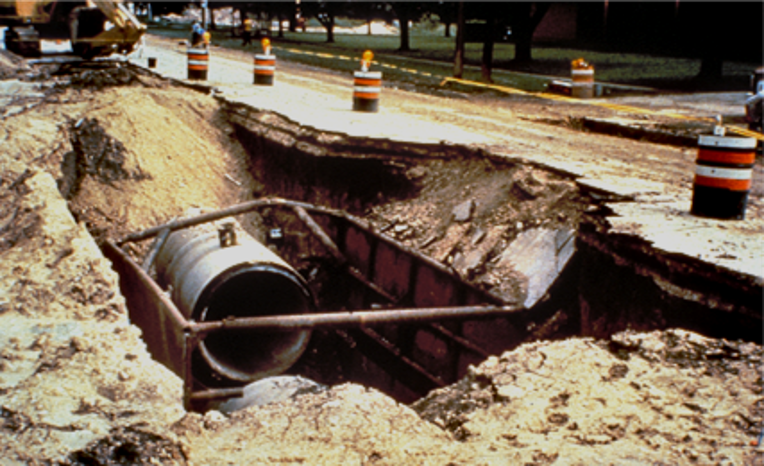 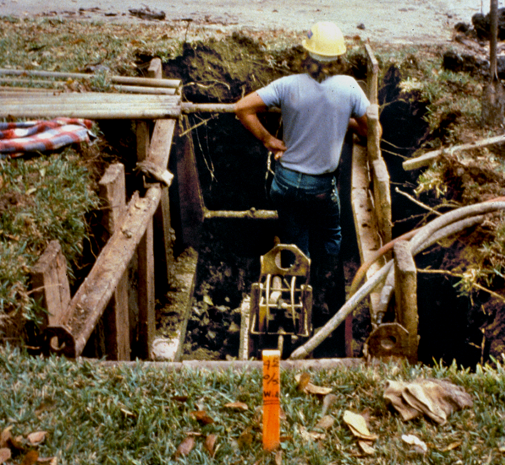 Shields must be certified. 
Do not jury-rig or “field fabricate” your own.
Shield Certification
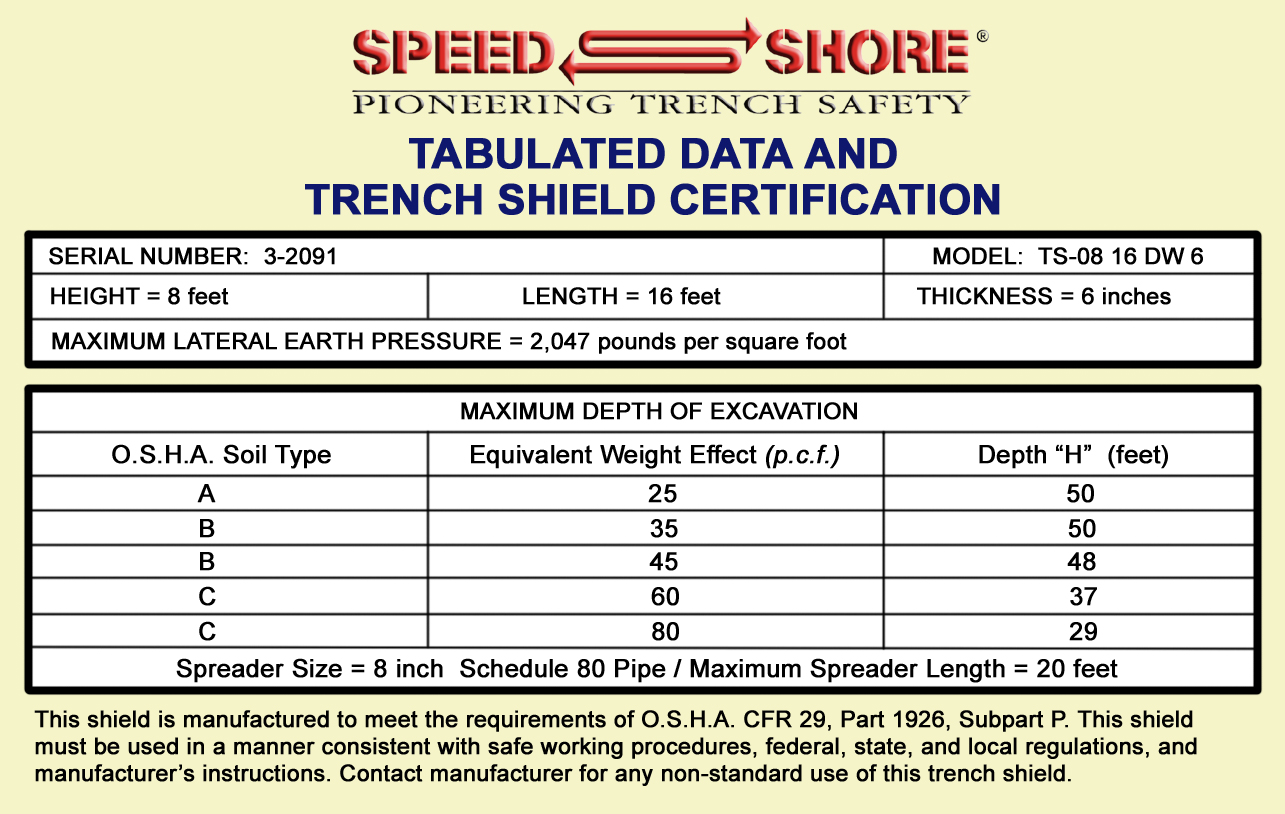 Beware of Limitations to Shield Use
** PSF rating and depths are based on short term exposure with excavation open a period of time equal to 24 hours or less. 
Type B not exceeding 45 PSF per foot of depth, and Type C nor exceeding 60 PSF per foot in depth.
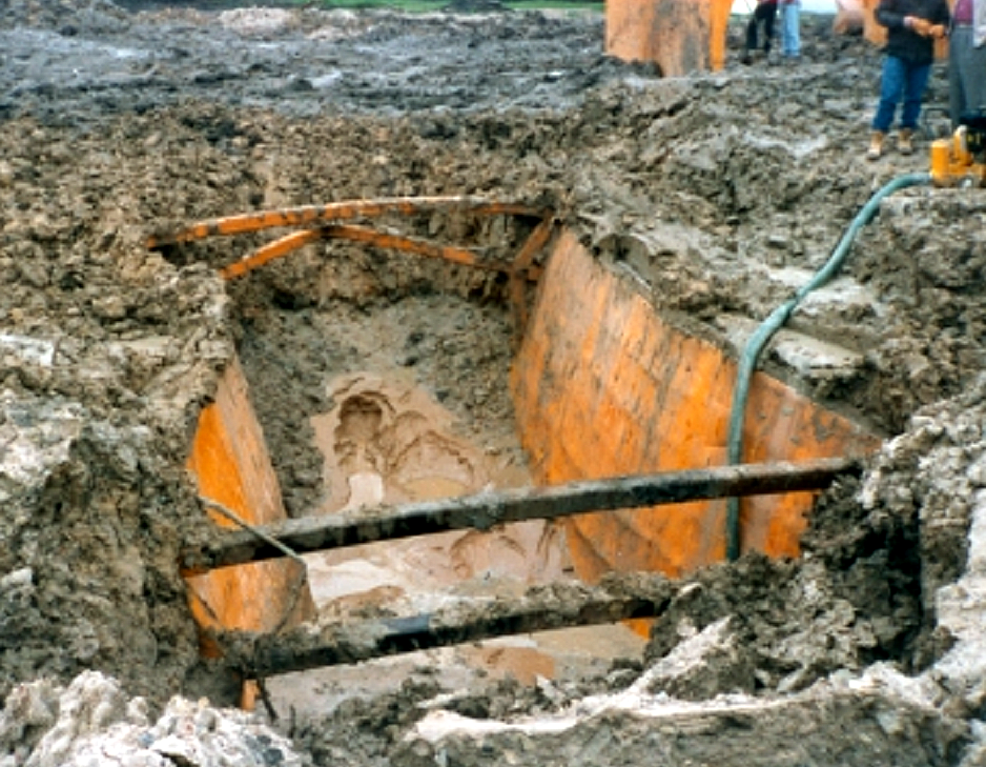 You may not exceed the rated capacity of any shield.
Steel Plate
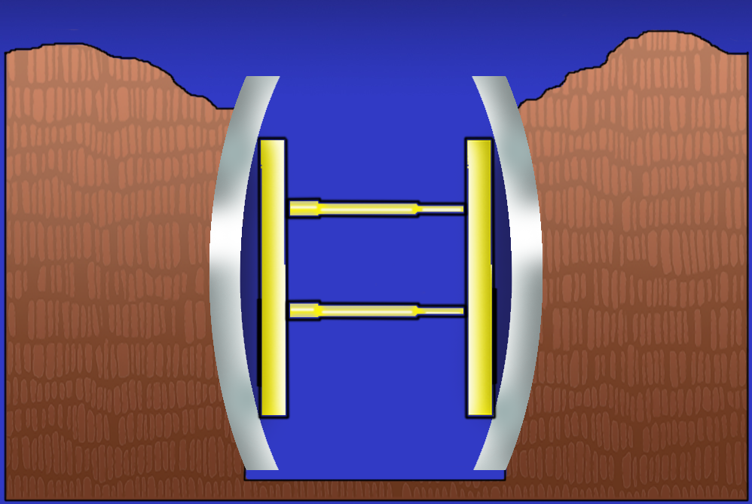 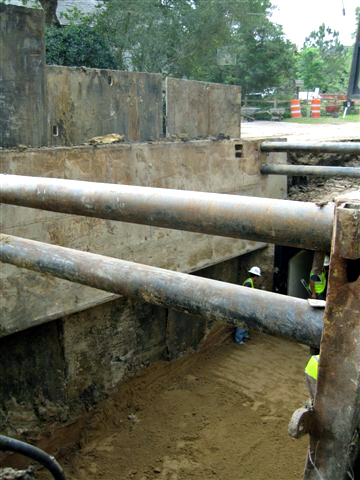 Do not use steel plates behind shields – it can cause the shield to be overloaded...
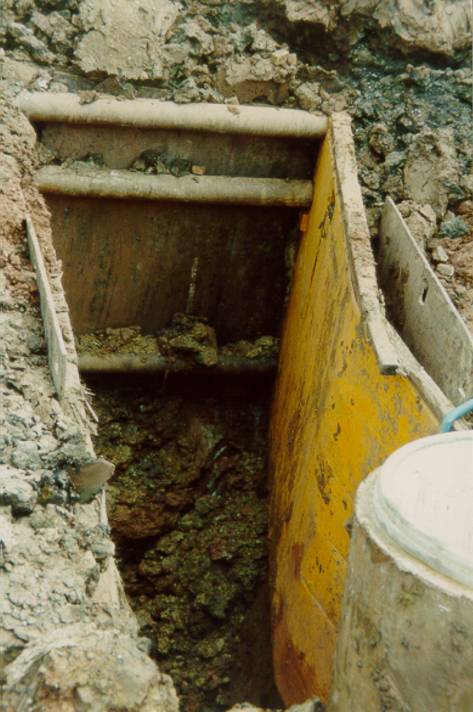 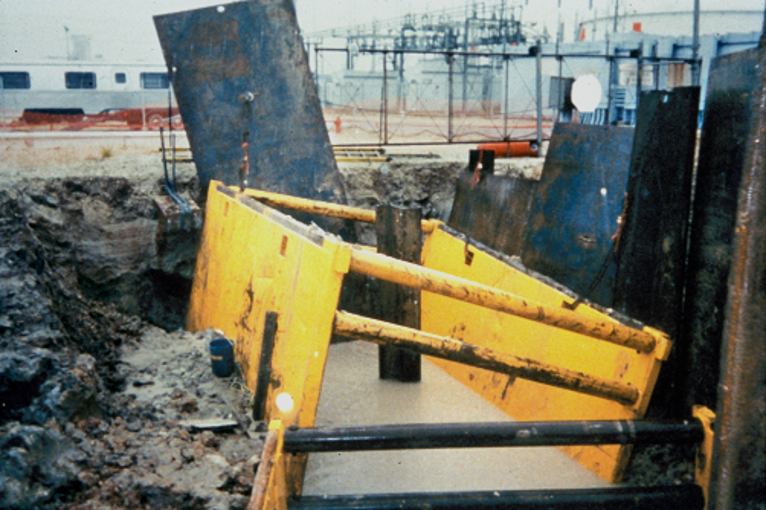 ...with predictable results.
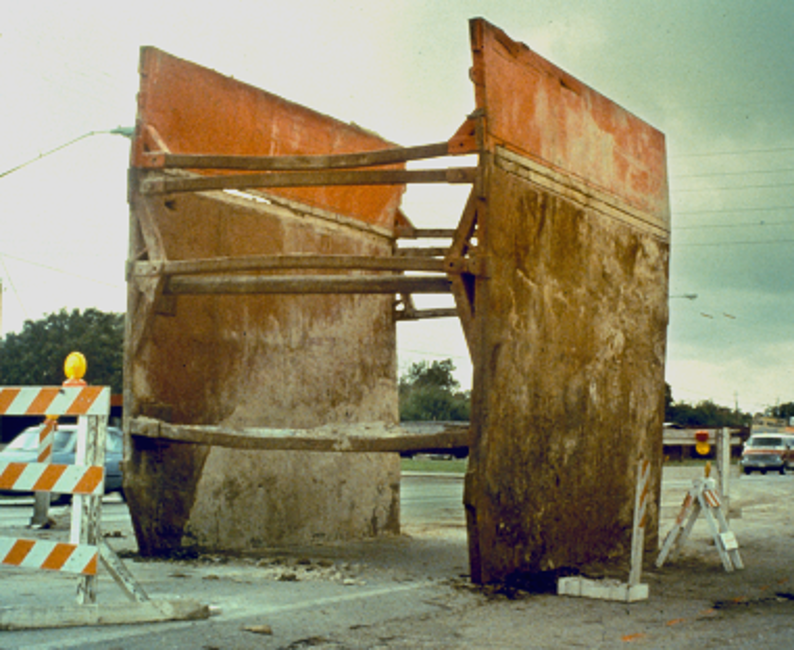 You cannot make any additions to, any subtractions from, or any alterations to any shield without written consent from the manufacturers or a registered professional engineer.
Do not remove braces to clear pipe.
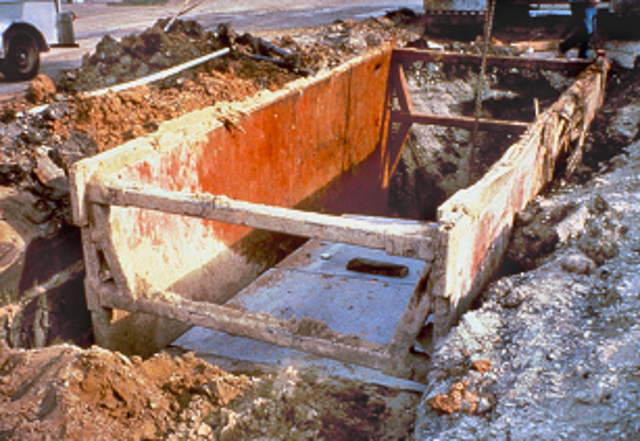 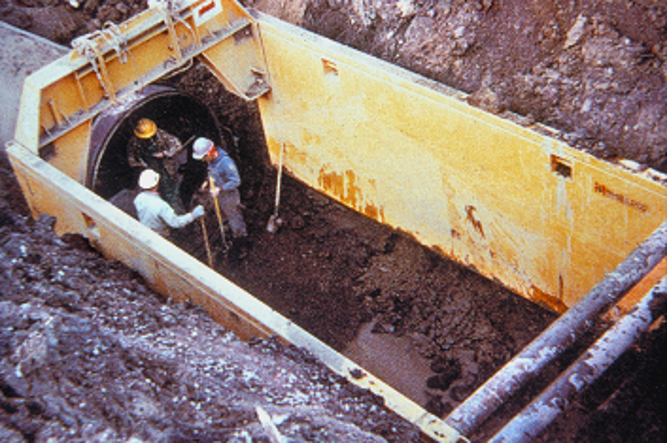 Use arched or high clearance spreaders instead.
At least 1’
2’ to 4’
Adequate Sizing
Allow 2 to 4 feet past the end of the pipe, and at least 1 foot alongside it for employee work space.
What if the trench is deeper than the box is tall?
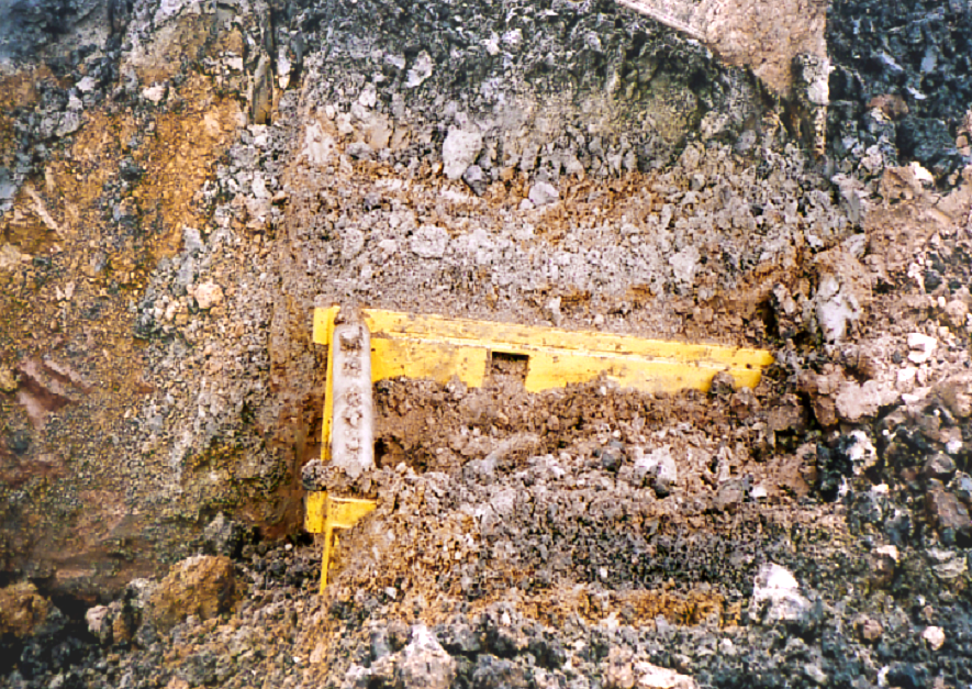 If the trench is deeper than the box is tall, the upper portion of 
the trench wall can collapse and bury employees inside the shield.
2’ min.
Spoil Pile
18” min.
Max allowable slope from table B-1
V
H
Support or shield system must be certified for the full depth of the excavation.
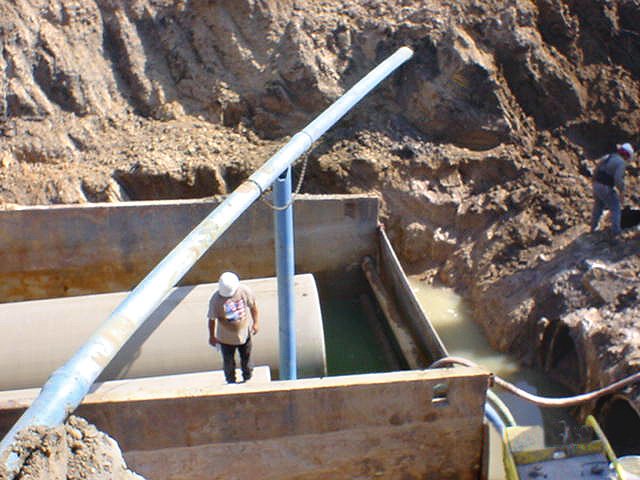 Use end plate to prevent exposure at end of trench shield.
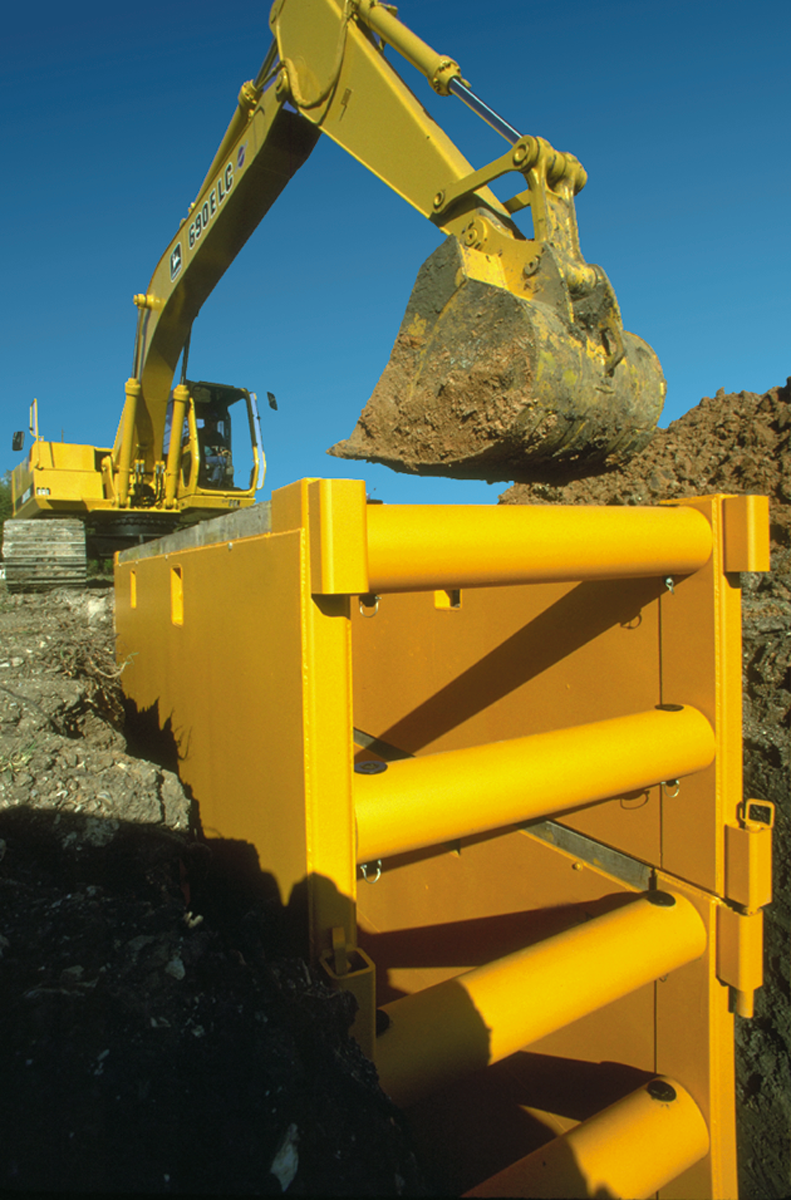 “Stacker” assemblies consisting of two or more shields, attached per manufacturers’ specifications, may be used.
No Lateral Shift
Prevent lateral shift by digging the trench with a minimum gap (4” – 6”) between the shield and the trench wall and backfilling half to two-thirds the height of the shield.
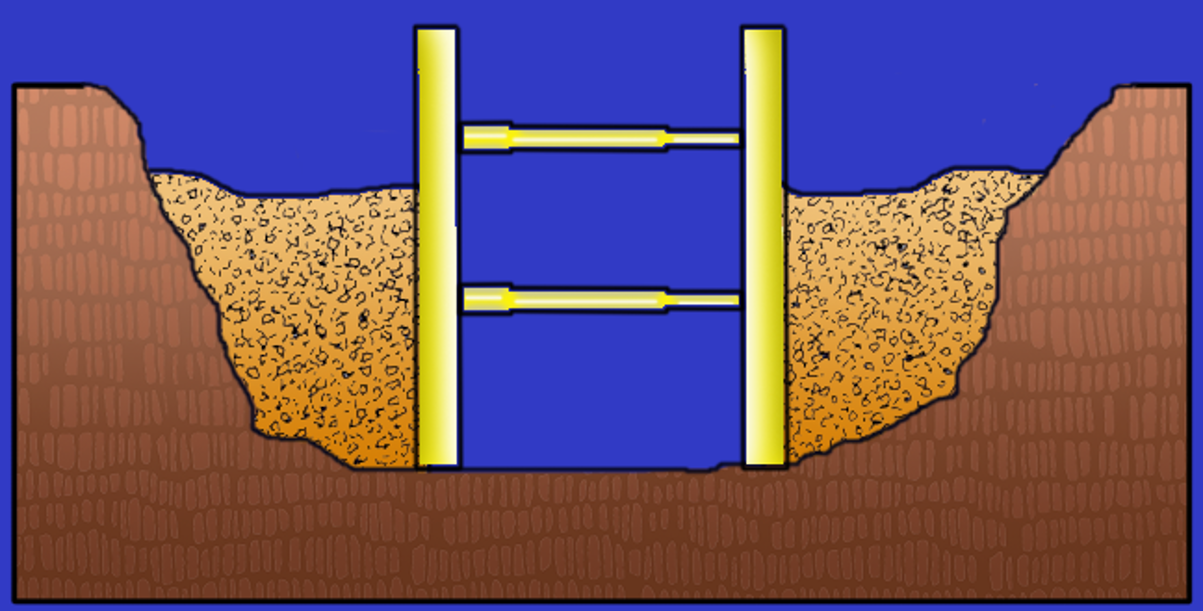 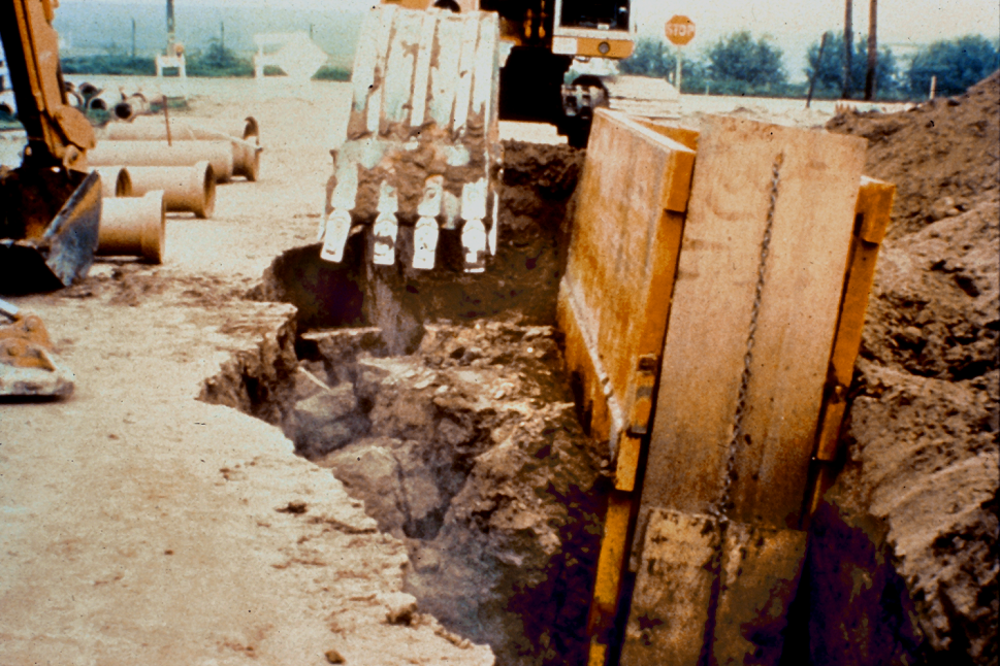 Lateral shift can result in an employee being crushed against the pipe.
Check the Clearance!
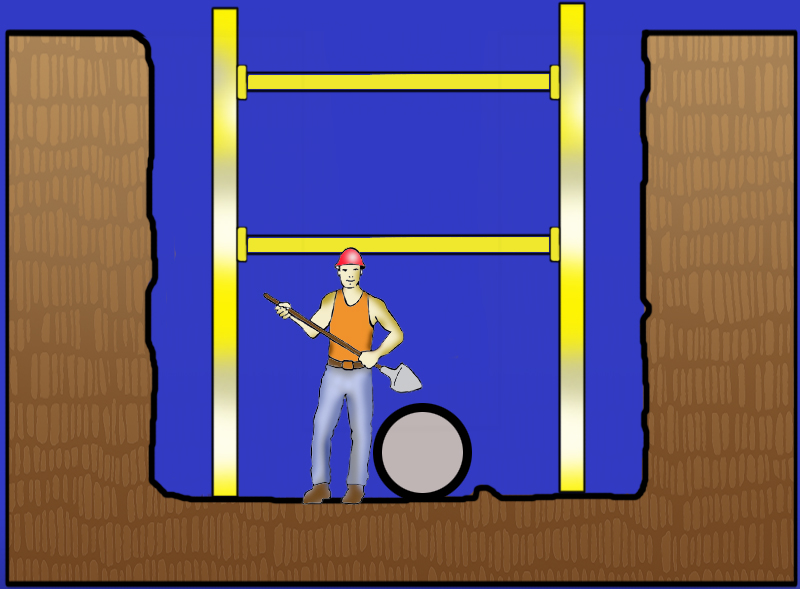 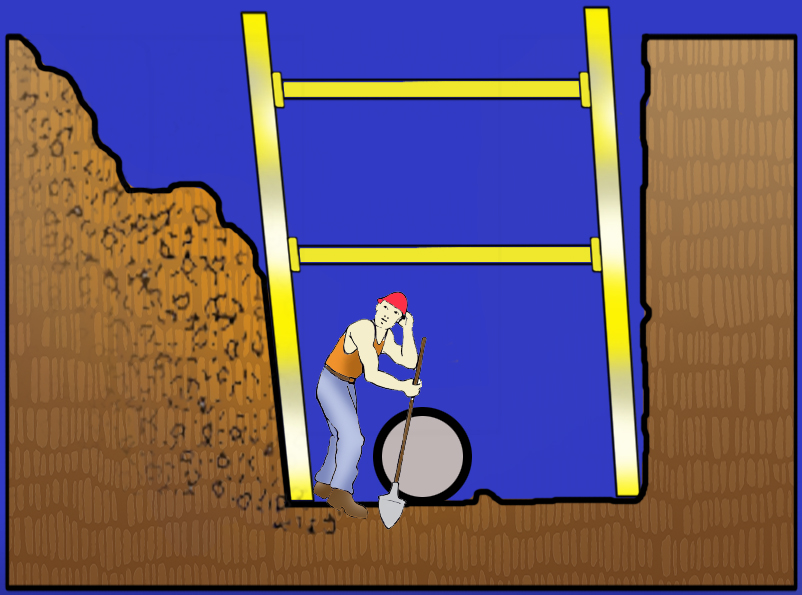 Check the Clearance!
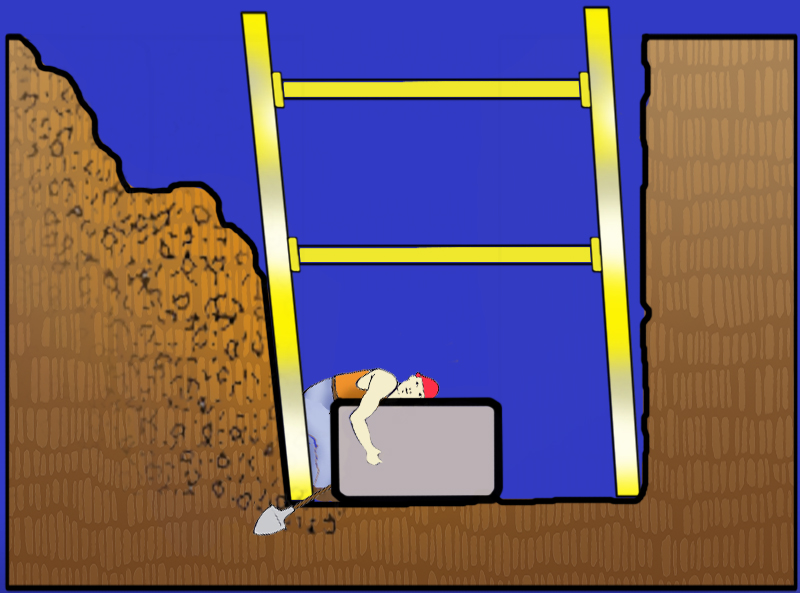 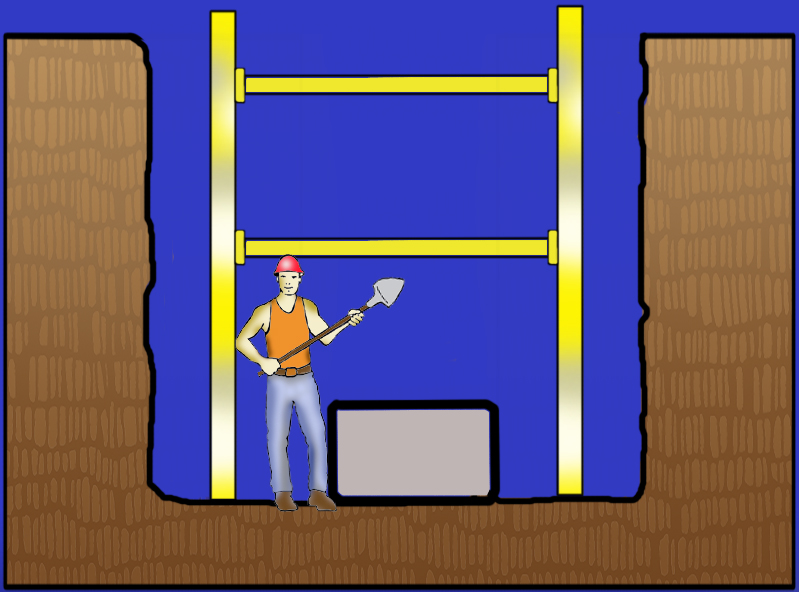 2’ max.
it is certified for the full depth.
no soil is caving under or behind it.
A shield or support system may ride 2’ off the bottom if:
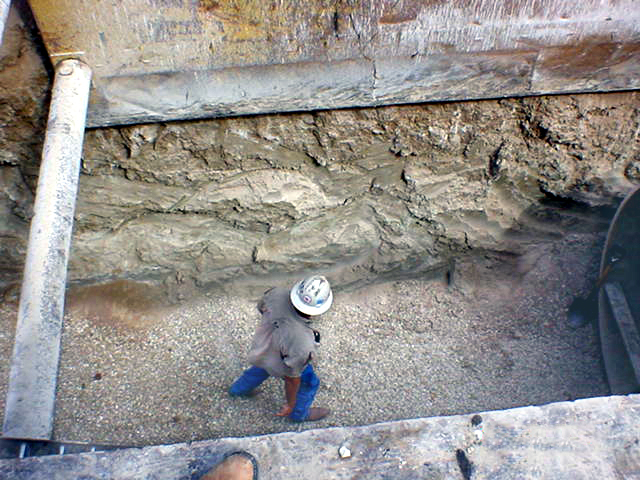 Unless he’s a munchkin, the shield is too high off the bottom.
Incompetent Person
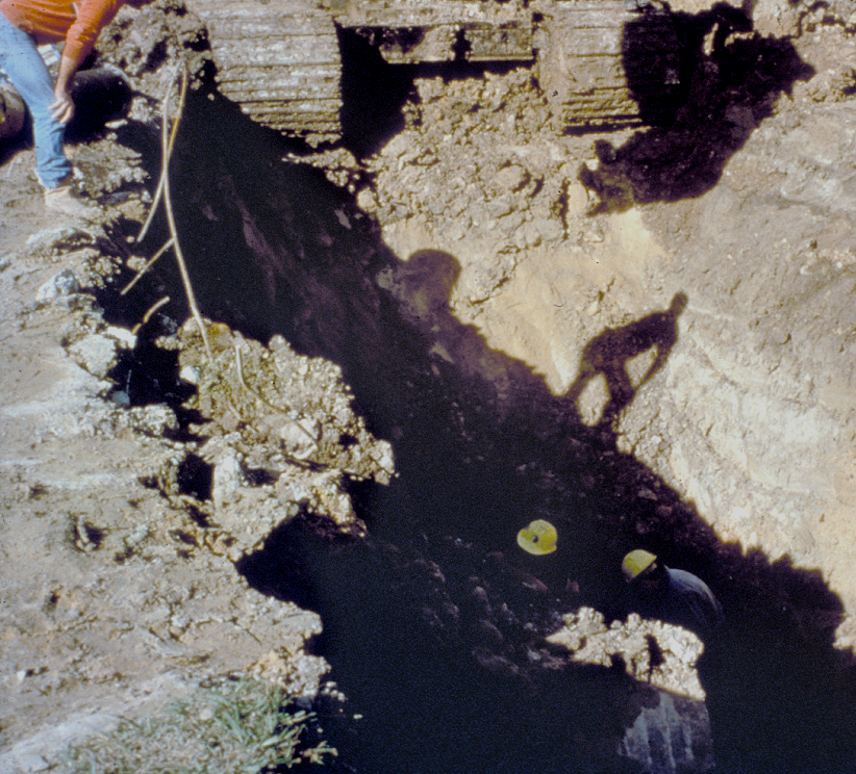